CRATER 
Testing Readiness Review
Faculty Advisor: Dr. Marcus Holtzinger
Industry Advisor: Dr. Ryan Coder
‹#›
[Speaker Notes: Ashwin]
OVERVIEW
‹#›
Project Purpose
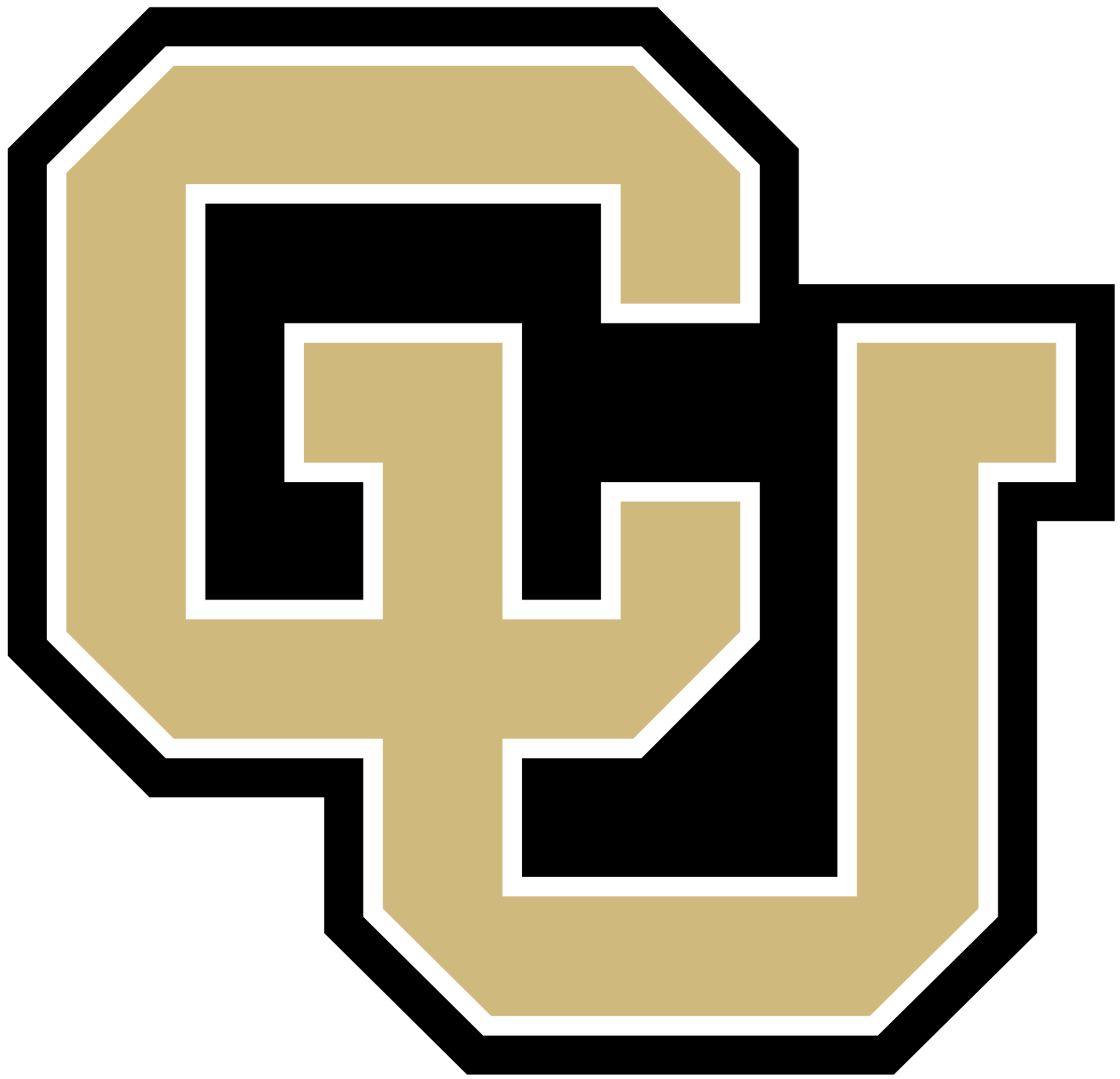 For humankind to inhabit the moon permanently, a lasting infrastructure needs to be set up, including:
A Communications Network
Maximize transmission amount
Maximize coverage
Power Infrastructure
Maximize power received
Competitive Pricing 
Maximize revenue cost ratio
‹#›
Overview
Schedule
Test Readiness
Budget
[Speaker Notes: We know that many lunar missions are planned for the next decade and beyond. We also figure that these missions share a commonality - They require some form of communications to the earth, and they require power to operate. Neither of these problems are trivial, and this is where our solution comes in:
We propose a constellation of satellites that will wirelessly transmit power to the ground and relay communications back to Earth. 
Outr revenue to cost ratio is maximized if our power and comms system is on net cheaper than in-house or customer-provided alternatives]
Project Objectives
Comms
Power
ROI
Maximize Coverage Figure of Merit

Maximize Transmission Rate (bits/sec)
Maximize efficiency of power transmitted
Maximize Revenue to Cost Ratio ($)
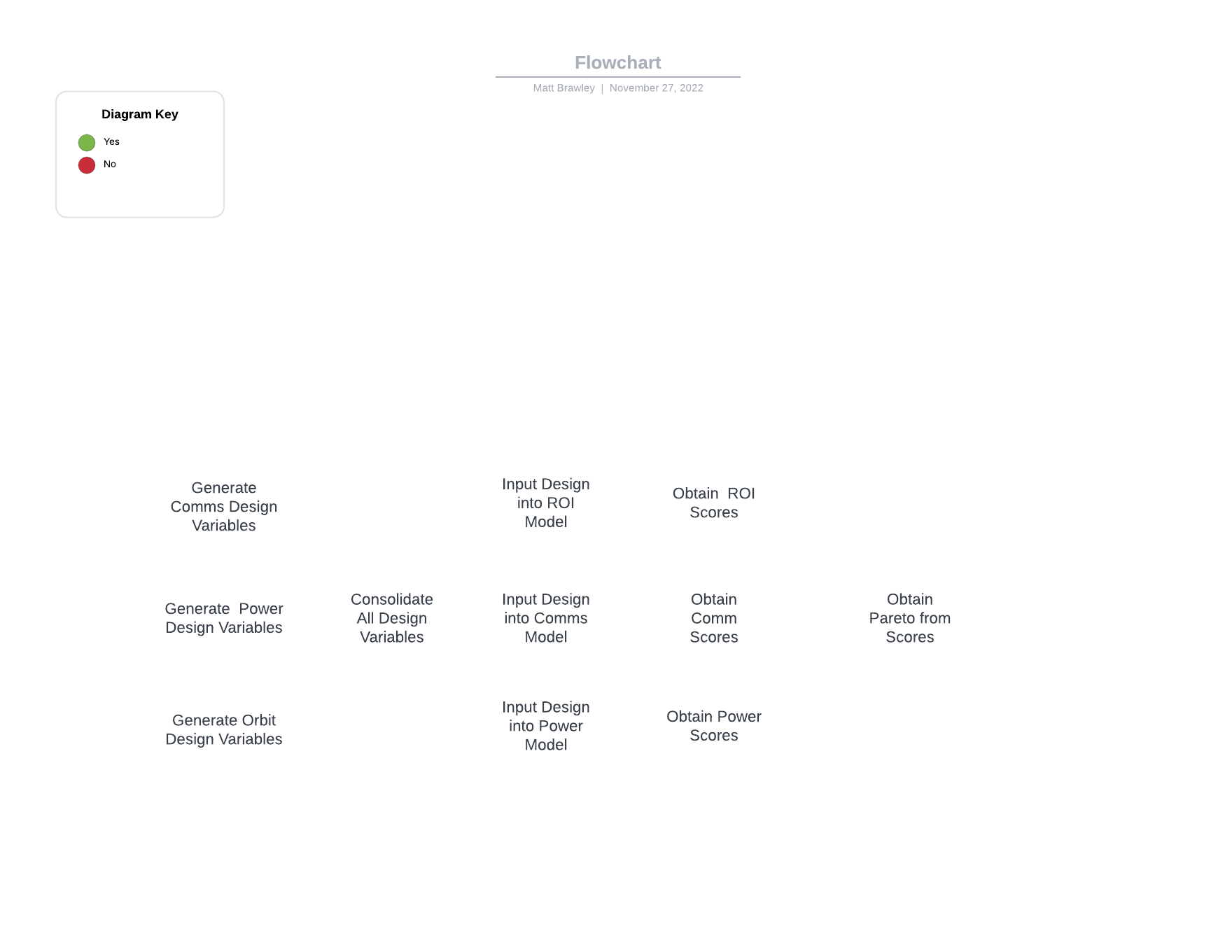 Multi-Objective Optimization
‹#›
Overview
Schedule
Test Readiness
Budget
Project Objectives
Find designs that maximize objectives
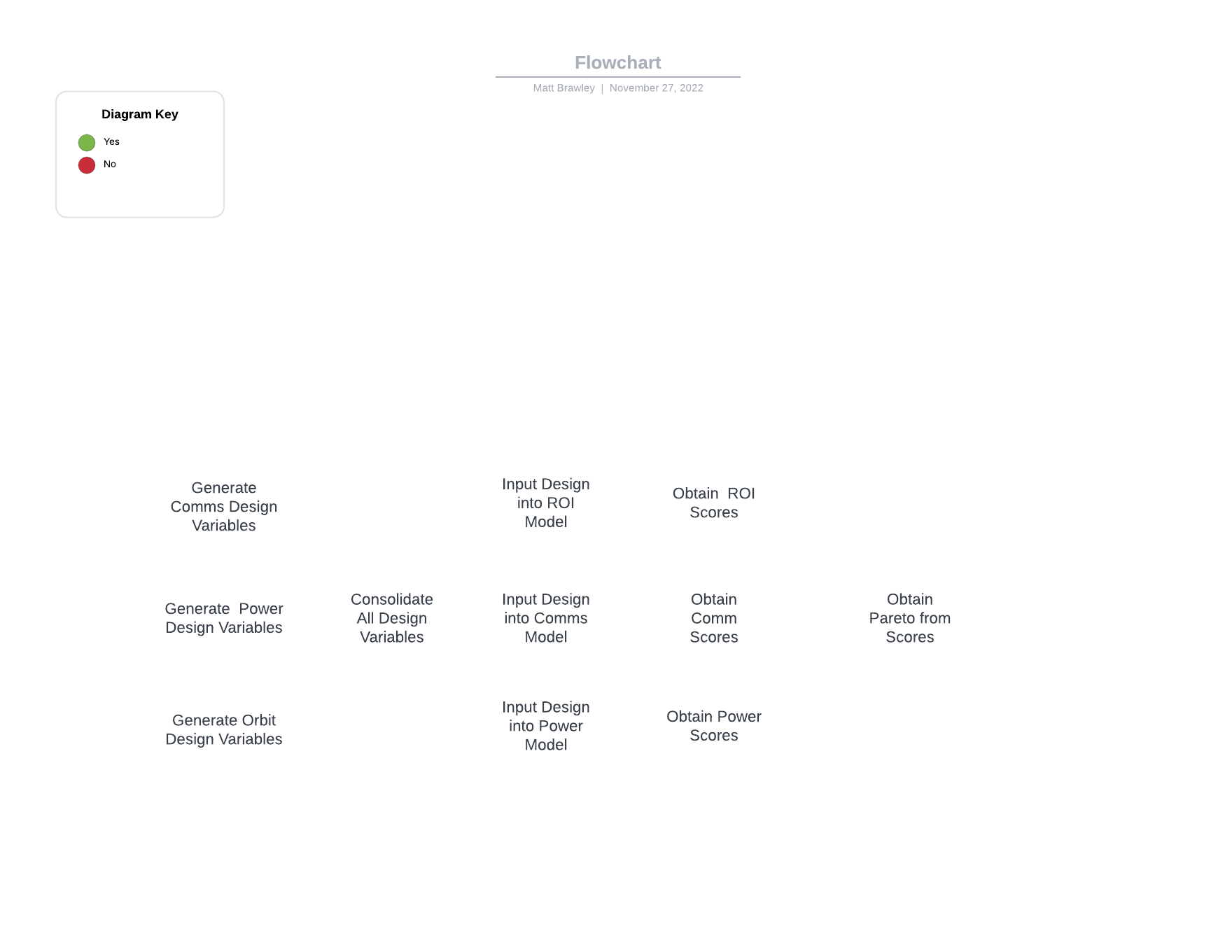 Multi-Objective Optimization
Ensure Requirements are met
‹#›
Overview
Schedule
Test Readiness
Budget
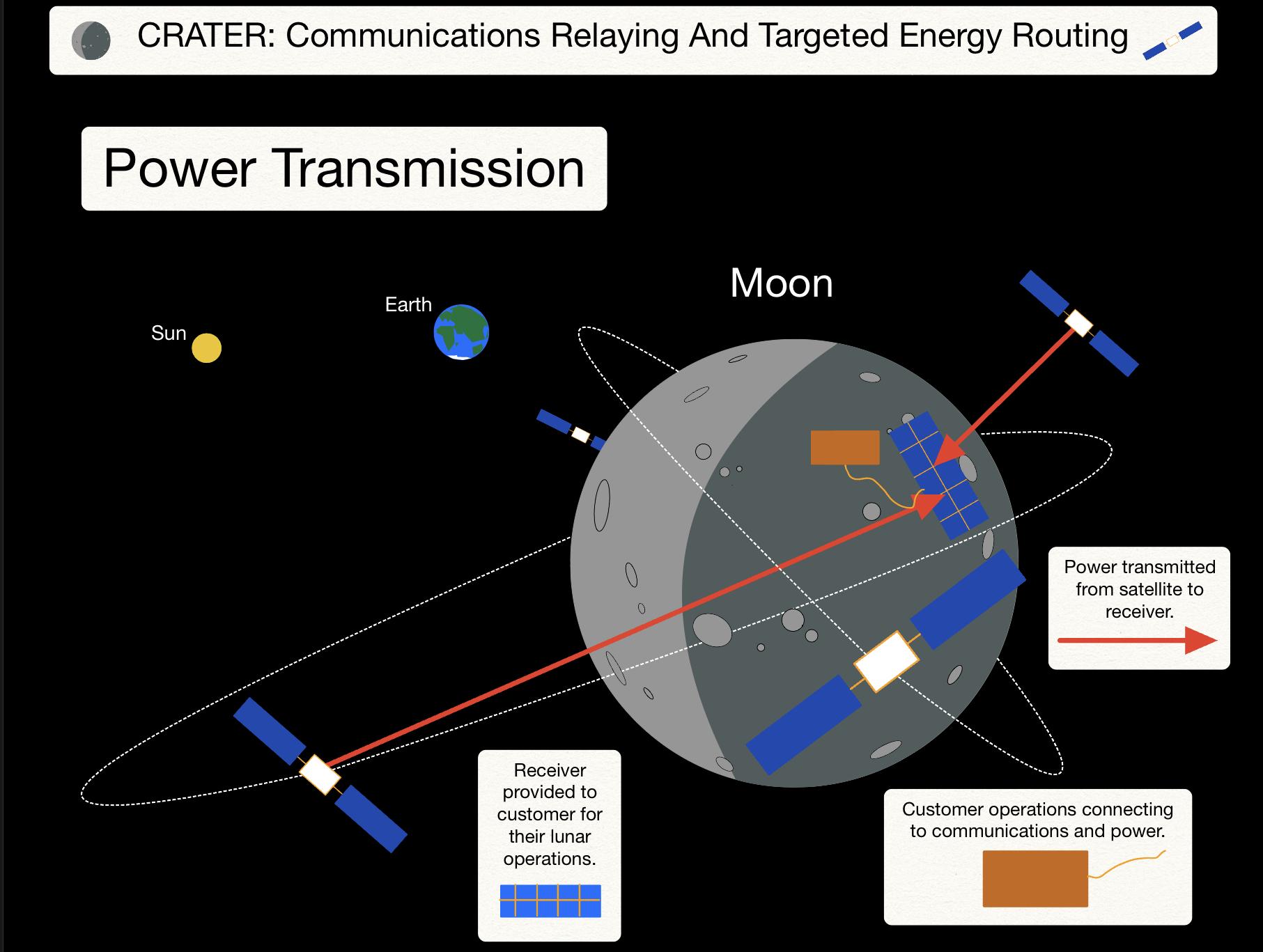 ‹#›
[Speaker Notes: Ashwin

Ideal Gaussian conic Beam 
No Atmospheric losses]
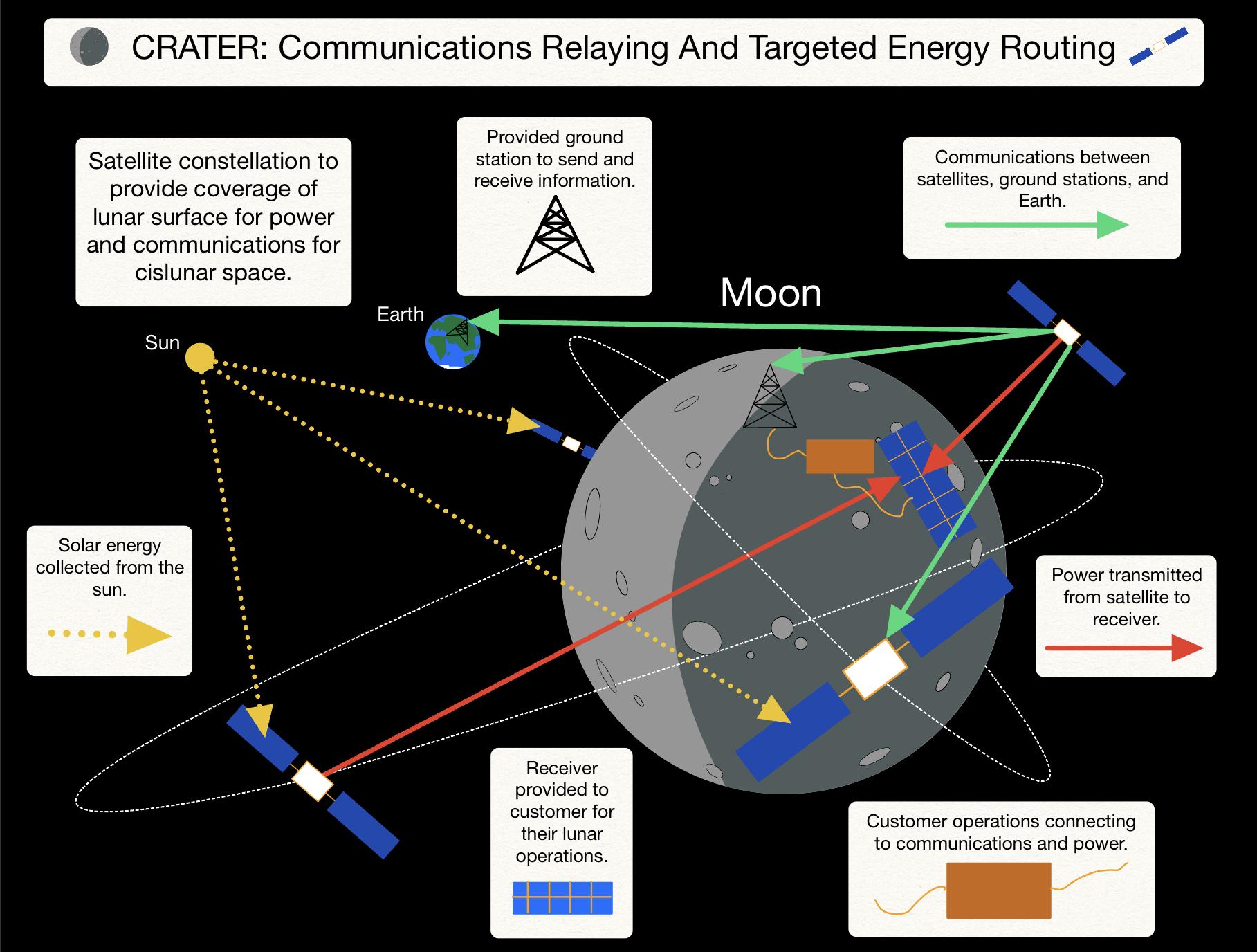 ‹#›
[Speaker Notes: Ashwin]
Critical Project Elements
‹#›
Overview
Schedule
Test Readiness
Budget
[Speaker Notes: Add transition to next slide 

Might need to change constraint rationale section (or remove)]
Critical Project Elements
‹#›
Overview
Schedule
Test Readiness
Budget
[Speaker Notes: Might need to change constraint rationale section (or remove)]
Project Progress
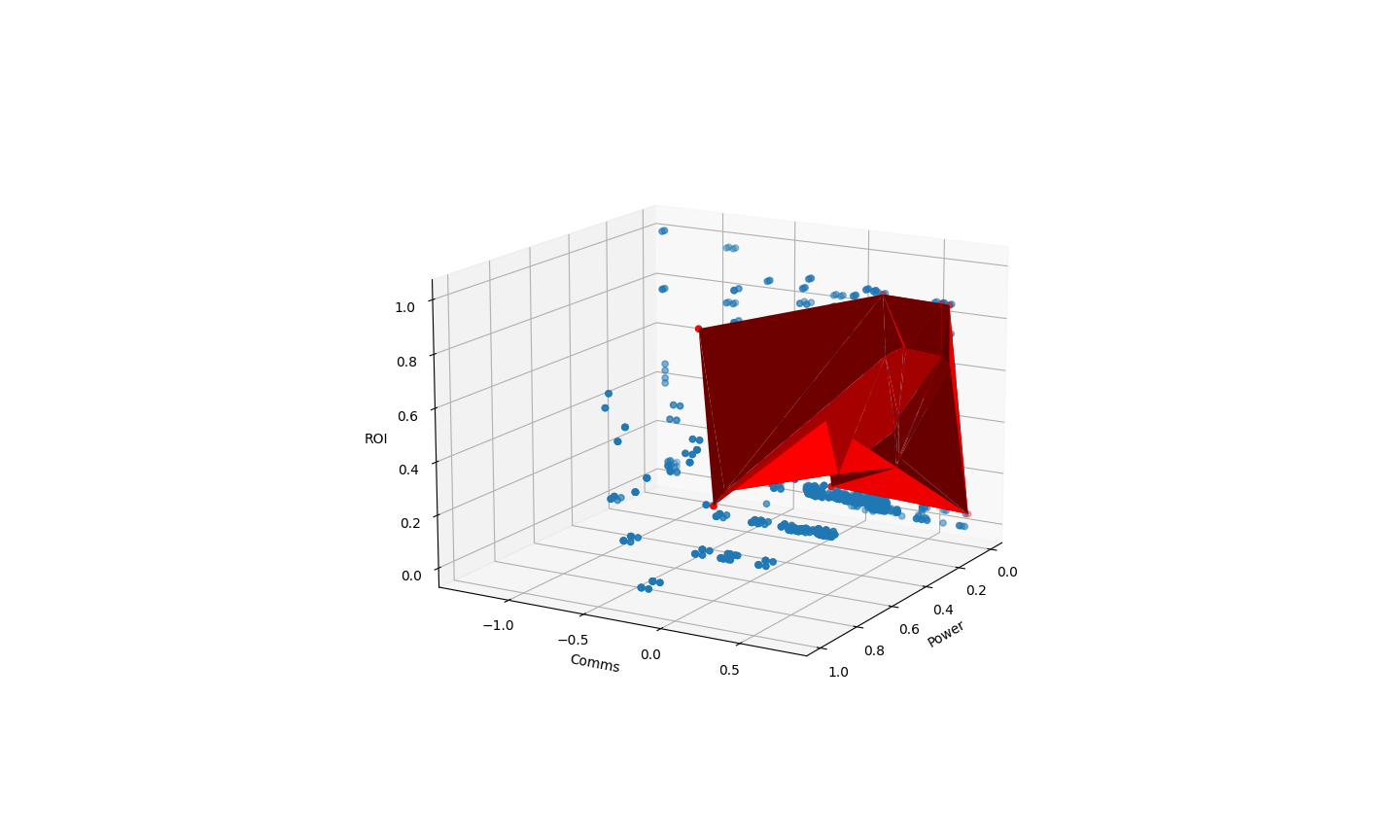 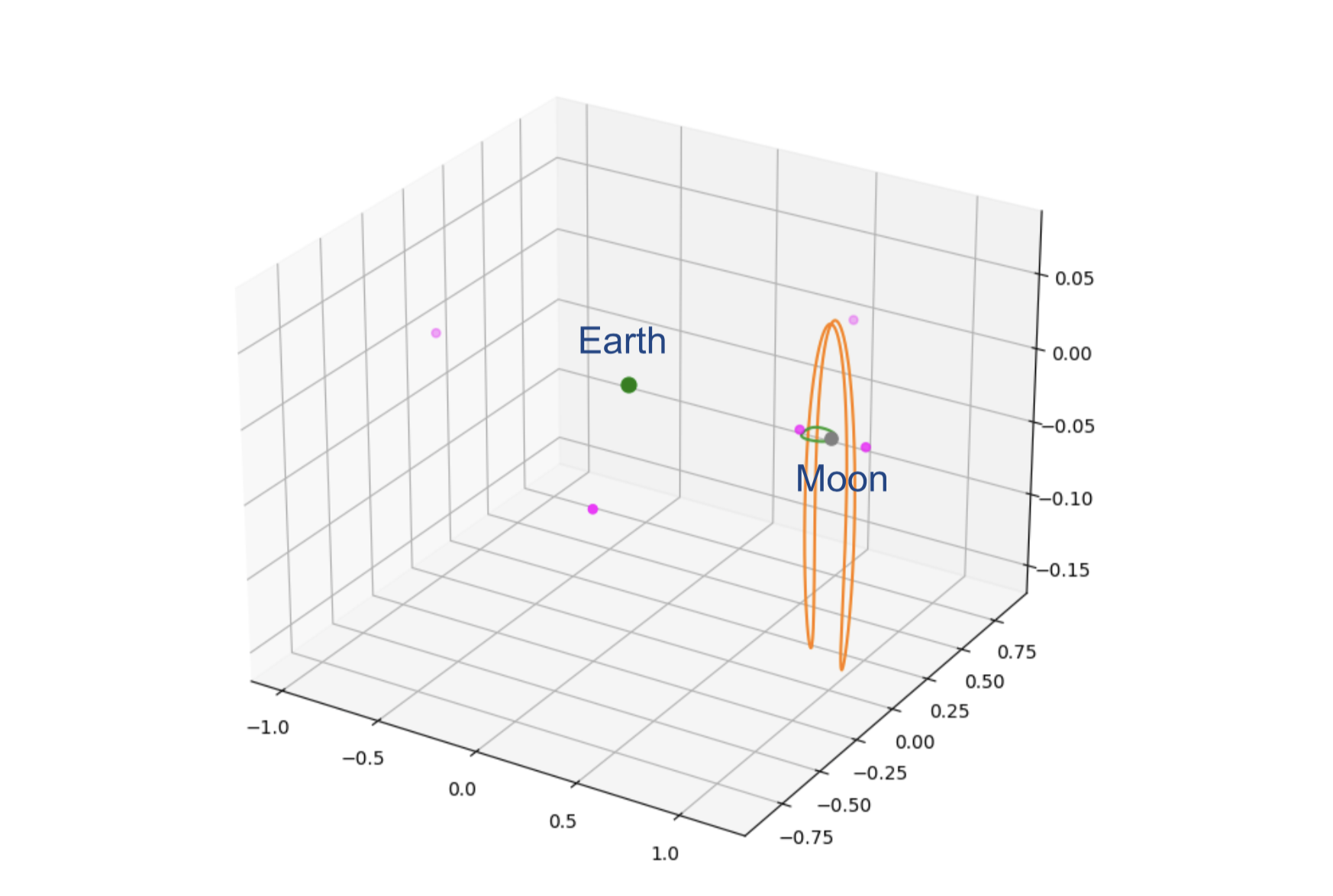 MOO
CDR Pareto surface
CDR Design Orbits
‹#›
Overview
Schedule
Test Readiness
Budget
[Speaker Notes: Talk about how our hardware demo is only a risk mitigation/ feasibility check when compared to other projects]
Project Progress
CDR Design 
Solution
Fall 2022
Risk Identification
Reiterate MOO
Hardware Demo
Verification - Validation - Risk Reduction
Spring 2023
Final Infrastructure
‹#›
[Speaker Notes: Talk about how our hardware demo is only a risk mitigation/ feasibility check when compared to other projects]
CDR Level Hardware Demo
Receiver Maxed-out case
2.     Optimal Efficiency Case
3.      Slightly Suboptimal Angle
4.      Very Suboptimal Angle
‹#›
Overview
Schedule
Test Readiness
Budget
[Speaker Notes: Our CDR hardware demo was only at the PDD level due to the focus on MOO. We knew that the highest risk system is the laser. And we knew that the incidence angle was something we needed to test. Since CDR, we have more detail on what our hardware demo is. Click*Adi]
Current Hardware Demo
Full System Tests
Static Test and Integration
Power Received vs. Distance
Power Received vs. Angle
Data line
Laser
Receiver
Lens
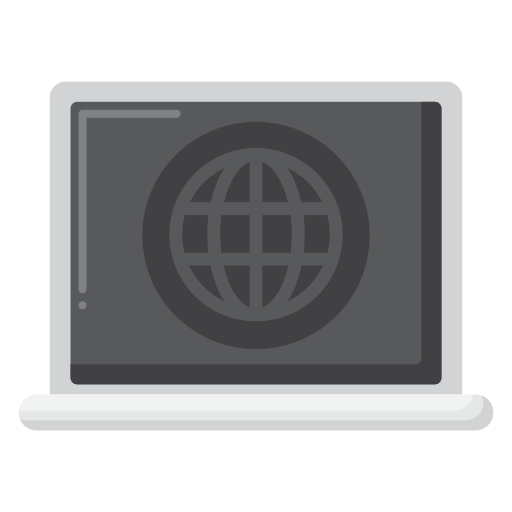 PC
Servo
Δ𝜃
Δx
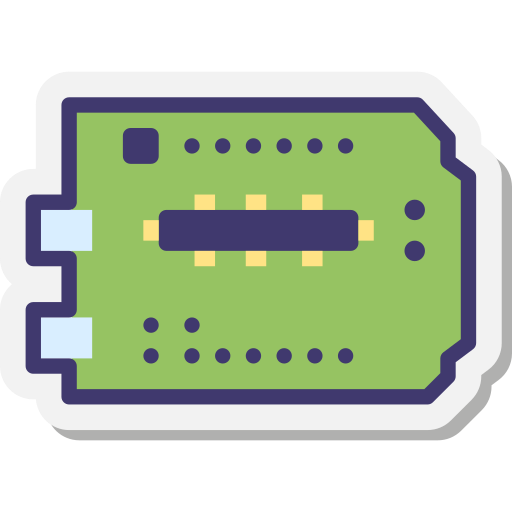 Controller
Laptop, Arduino Icons - https://icons8.com/icons/set/computer
‹#›
Overview
Schedule
Test Readiness
Budget
[Speaker Notes: Adi]
Testbed CAD
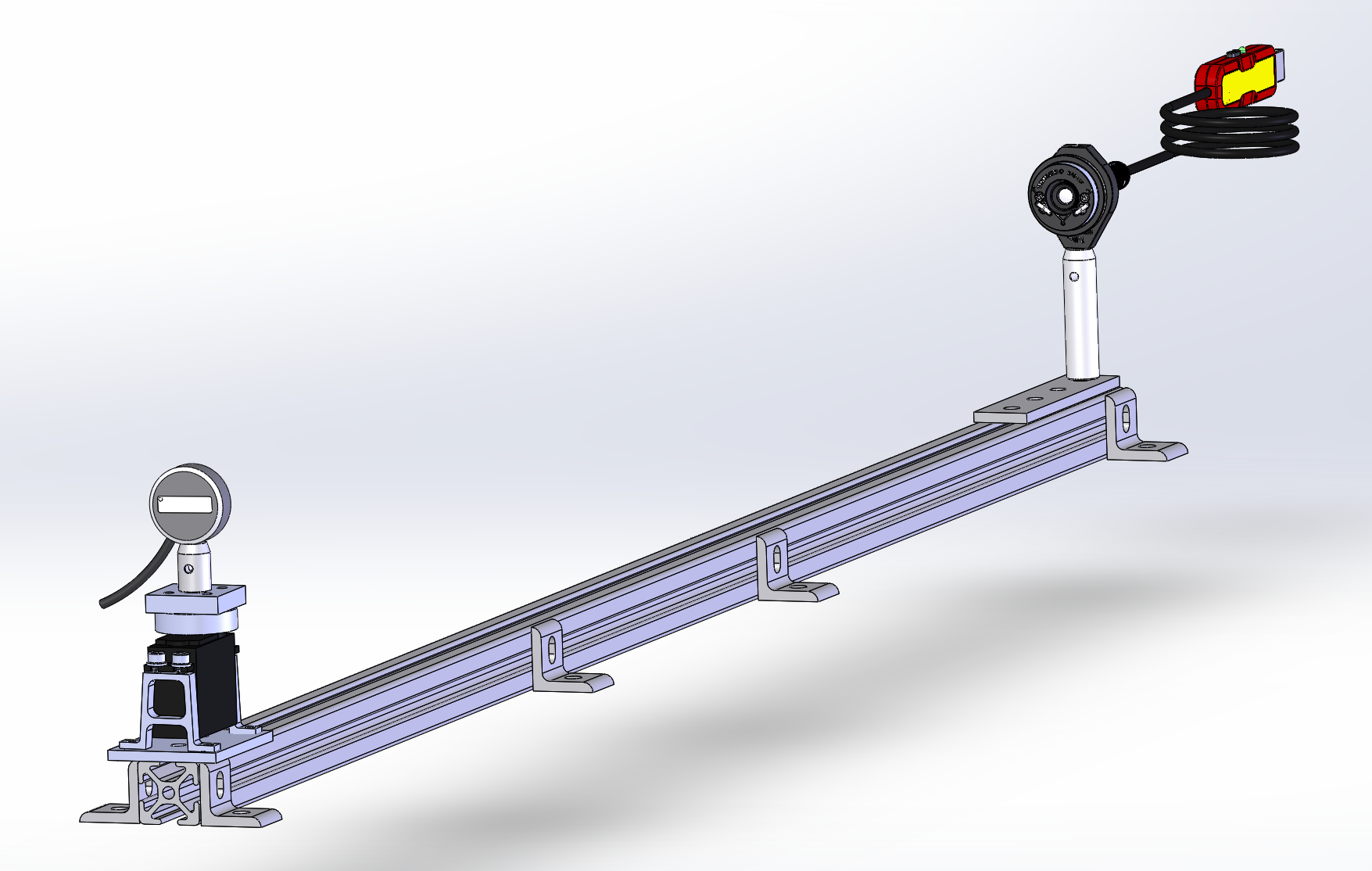 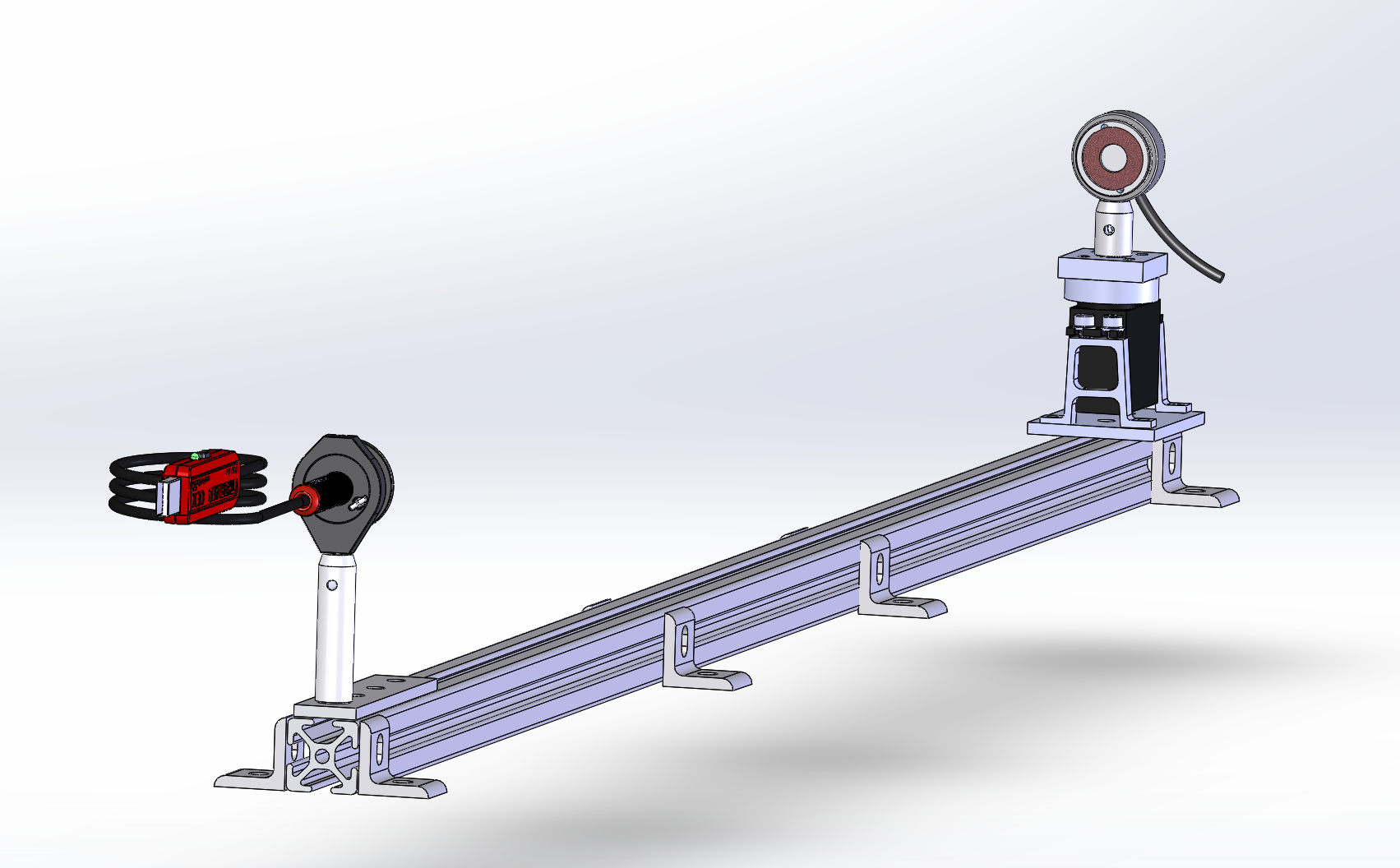 ‹#›
Overview
Schedule
Test Readiness
Budget
[Speaker Notes: Adi]
THORLABS POWER METER
DB9
float
FBD
THORLABS GUI
EEPROM
USB MINI A
bits
.csv
bits
5V 100 mA
LASER
DAQ
RECEIVER
Rated 4.9 - 5 V
80 - 100 mA
LAPTOP #1DATA PROCESSOR
USB-A
7200 Hzsampling
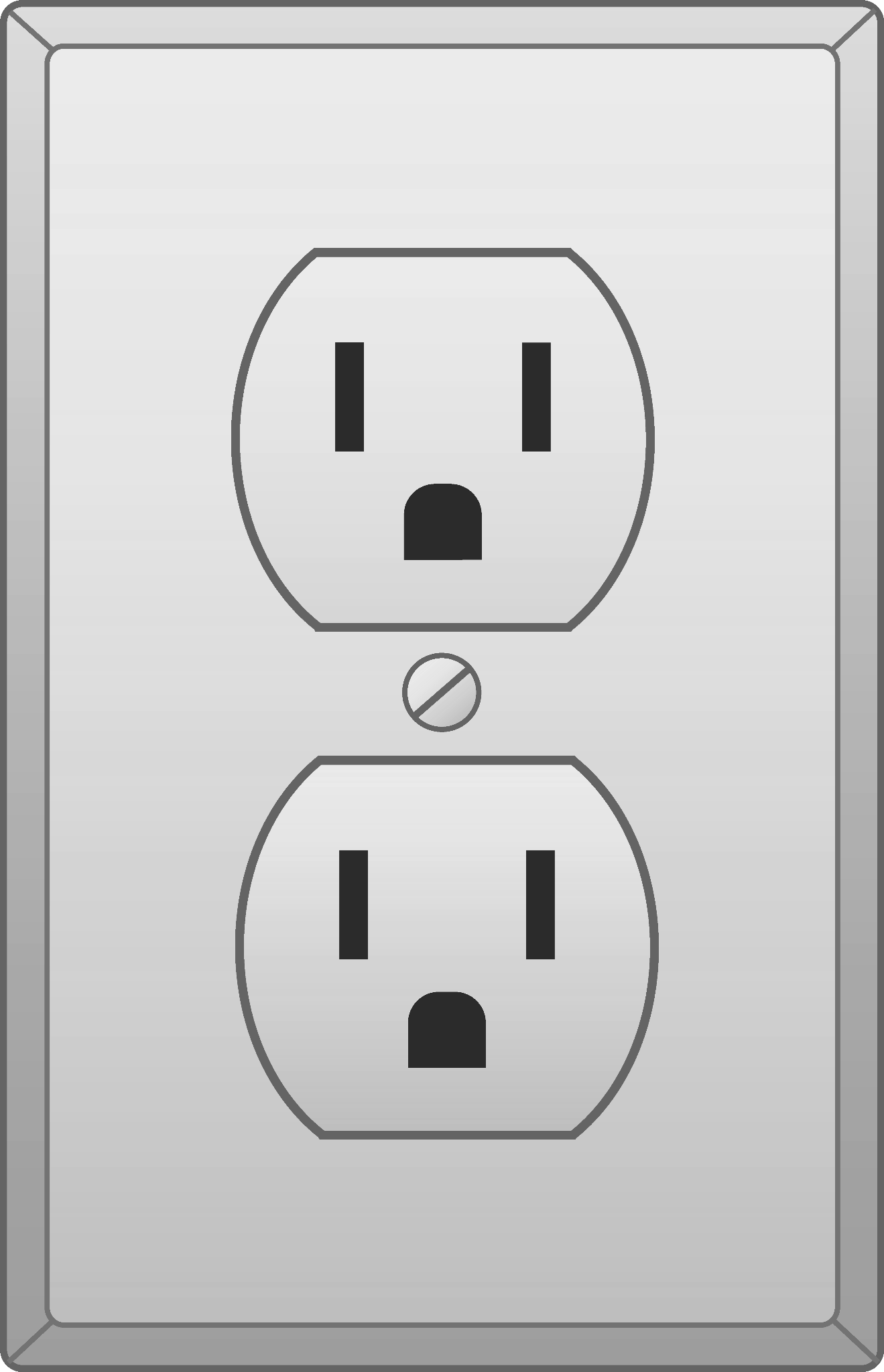 Δ𝜃
PWM
Δx
bits
HALL EFFECTSENSOR
LAPTOP #2SERVO CONTROLLER
CONTROLLER
SERVO
5V100 mAUSB-A
PWM
Rated 5 - 8.4 V
15 - 1200 mA
Arduino
bits
Power line
ARDUINO IDE
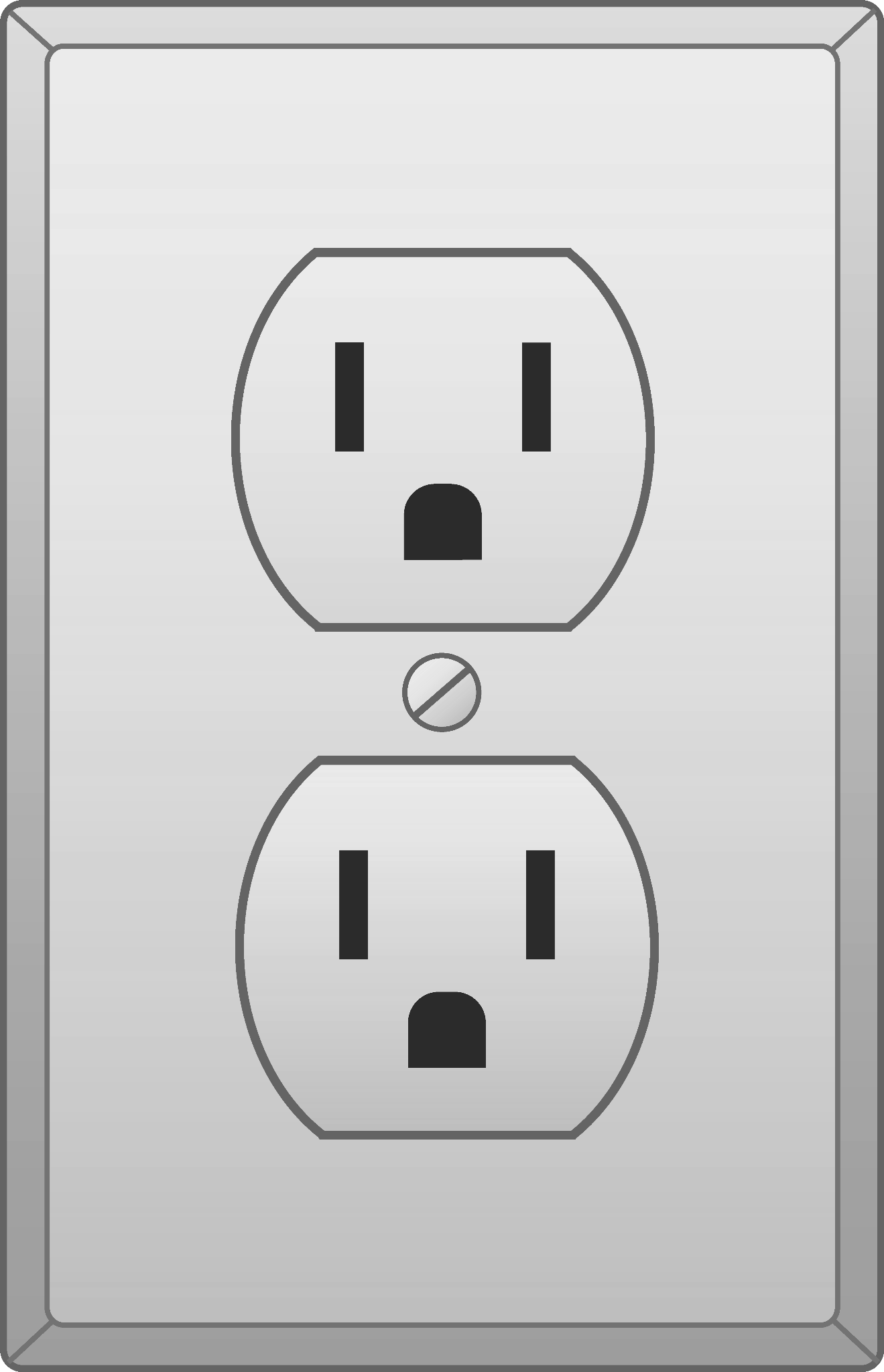 VARIABLE POWERSUPPLY
Data line
6V1200 mA
Software line
‹#›
Laser
Overview
Schedule
Test Readiness
Budget
[Speaker Notes: Adi]
SCHEDULE
‹#›
Test Completion Status
Legend
Completed  In-Progress  Planned
Procurement

Laser
Receiver
Mounting
Power Interface
Servo
Arduino
Hardware

Assembly Instructions
Electronics

Connections
Adapters
Power Received
Software

Thorlabs GUI Setup
Permission to Manufacture
Laser and Lens Mount
Pass Data to Save
Software Integration
Hardware Integration
Manufacture Plate
Connect Assembly
Opaque Background
Static test & Integration (3/15)
Software
Servo Control Script
Orbit Passover Simulation (3/24)
Power vs Distance (3/20)
Electronics
Servo Control Connection
‹#›
Overview
Schedule
Test Readiness
Budget
[Speaker Notes: 2 minutes for this slide - Will add more detail
Brief overview of what the tests mean



Make table look nicer]
Previous Semester Gantt Chart
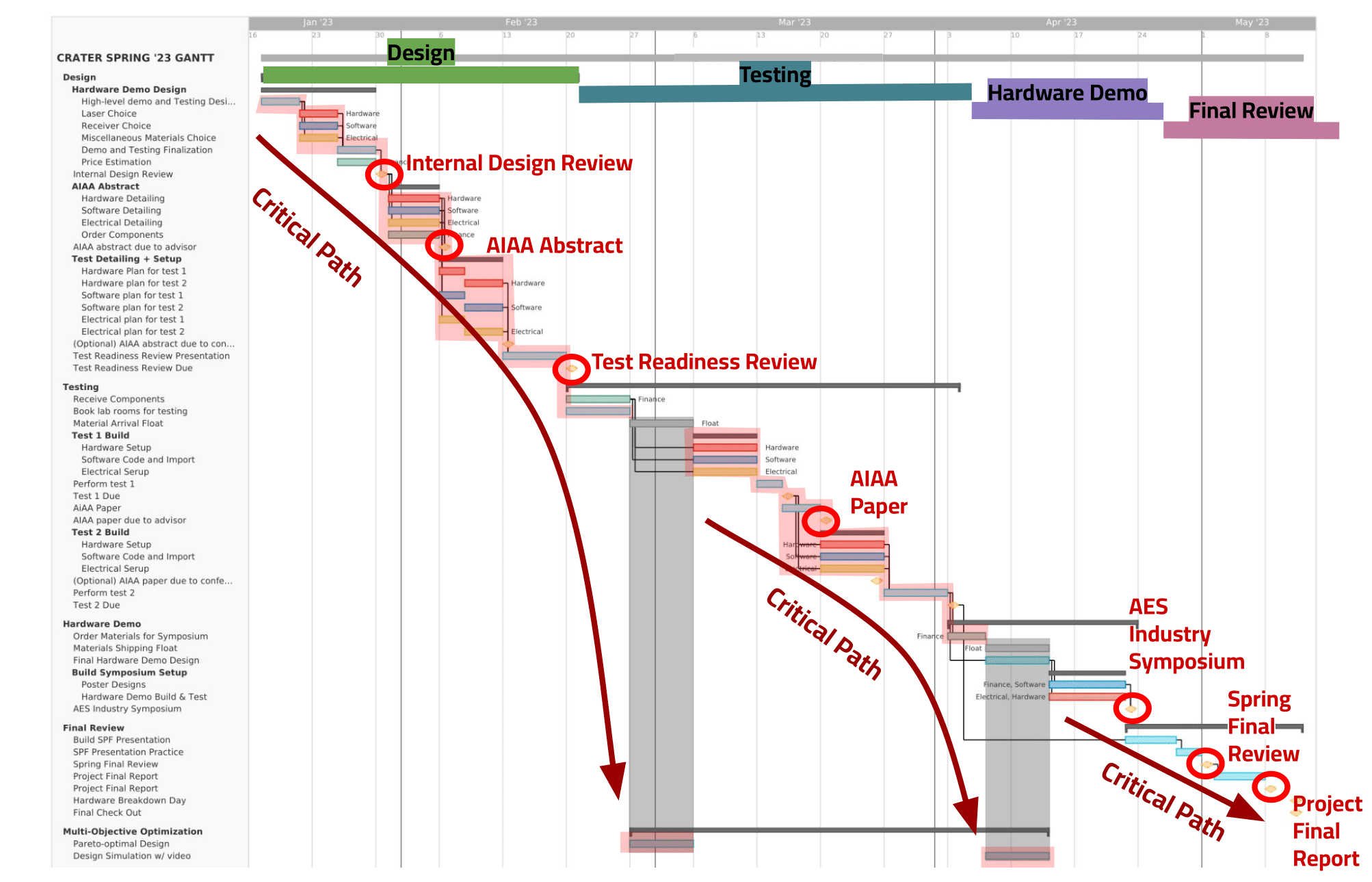 ‹#›
New Gantt Chart
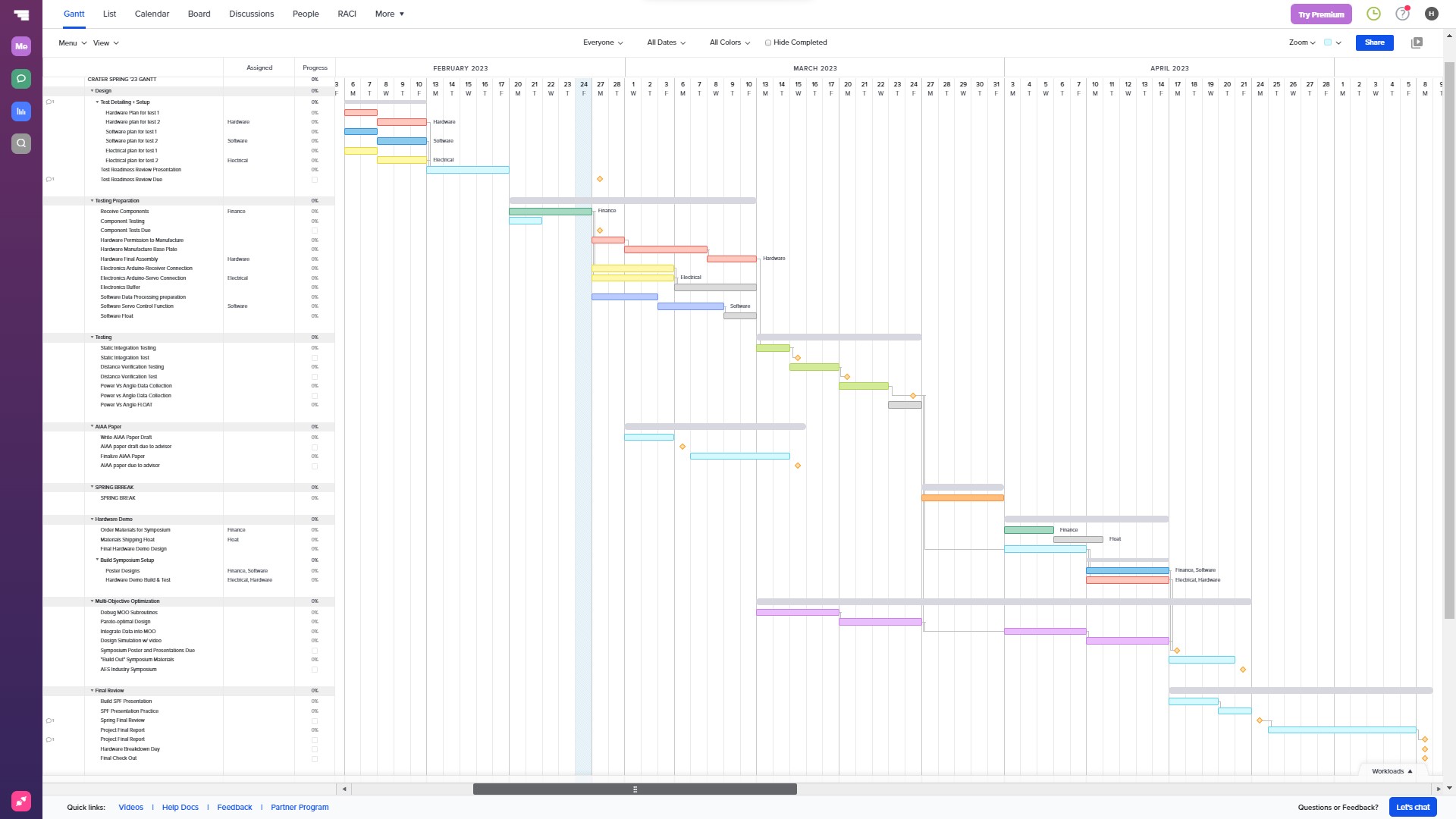 Test Setup
Legend
Hardware
Electrical
Software
Testing
MOO
Finance
Float
Testing
Spring Break
Symposium
Critical Path
Spring Final Review
‹#›
[Speaker Notes: Note that on the test completion status slide, theres a relatively large amountof work that requires completion before e can start testing, but afterwards there’s relatively little to work on
This fact is reflected in the gantt chart because we have 2 weeks to set up for the first test and a week to complete the second 2 tests]
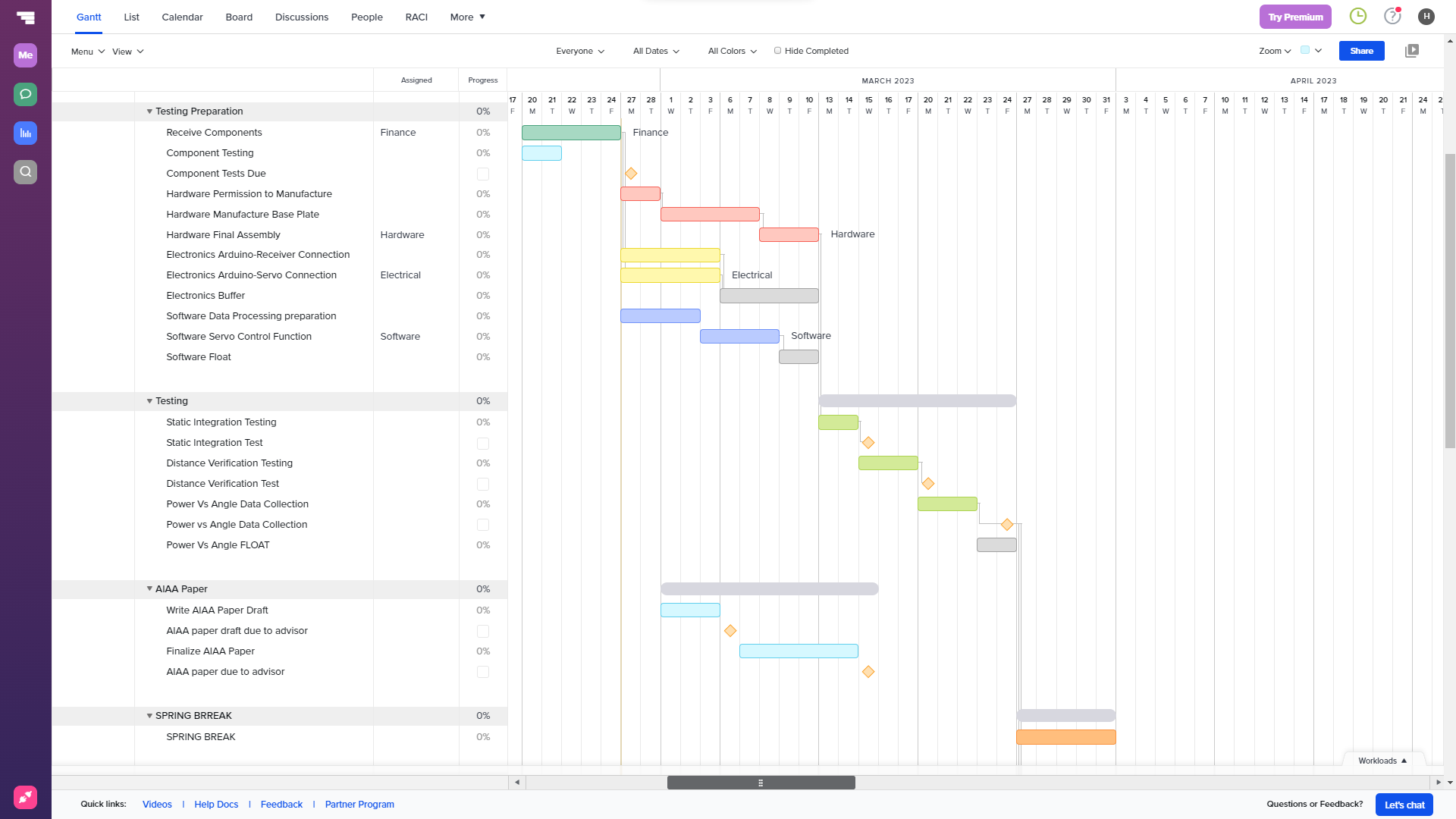 Testing
Portion
‹#›
Updates Made
Deadline Changes
Including a Spring Break
Making tests due before Spring Break
AIAA Paper deadline clarification
Added margin for tests

Task Changes
MOO task clarity

Critical Path Changes
MOO no longer on critical path

Testing Changes
Specific Tests Added
‹#›
Overview
Schedule
Test Readiness
Budget
Testing Changes
Original
Current
Test Clarity
Integration Test
Distance Verification
Data Collection
Test Clarity
Test 1
Test 2
Test Teams
Testing Team
AIAA Team
MOO Team
Test Teams
Hardware, Software, Electrical
MOO team
Test Deadlines
Integration
March 15th
Distance Verification
March 20th
Data Collection
March 24th
Test Deadlines
Test 1: March 13th
Test 2: April 3rd
‹#›
Overview
Schedule
Test Readiness
Budget
[Speaker Notes: Teams further clarified
Internal deadlines set for subteam TODO’s


Make look nicer]
TEST READINESS
‹#›
Goal of Testing
Close the loop on a model with an experiment
To verify accuracy and validityMOO still measures the performance of the project to deliver an infrastructure
Power Transmission Model
Laser Model
Receiver Model
‹#›
Overview
Schedule
Test Readiness
Budget
[Speaker Notes: Maybe we should have this earlier in the presentation? idk]
Testable Laser Model Assumptions
Testable Assumptions:
Ideal gaussian beam 
Distribution of intensity throughout laser 
As spot size grow larger than receiver, is expected amount received
Ideal divergent lens 
Angle of laser diverging
Is spot size the correct size at known distance
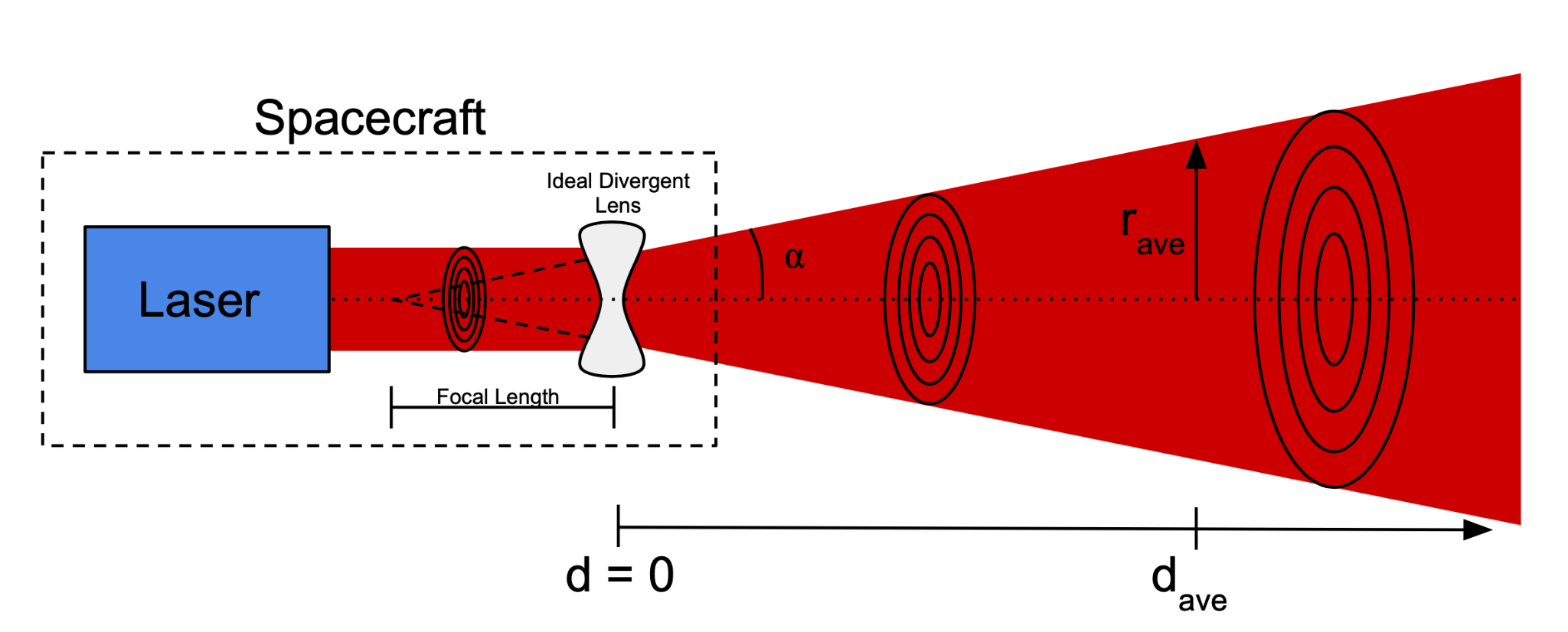 ‹#›
Overview
Schedule
Test Readiness
Budget
[Speaker Notes: Assumptions/modeling outputs/critical project elements
—---------—----------—----------—----------—-------------------
Base system failure, system flaw, & base system damage on System of systems
Jitter & Aberrations
Overheating (component damage)
Pointing system inaccuracy
Receiver incident angle efficiencies
Solar panel degradation
Receiver degradation
Battery degradation

Our most severe risk is the pointing system accuracy. Given that our design is high level we did not model a pointing system for our laser.
The pointing system has a lot of complexity and so there is a high probability of the system being inaccurate
To mitigate this risk via experimentation, we would have to design a feedback control system to point the laser
Not novel
Out of scope]
Testable Receiver Model Assumptions
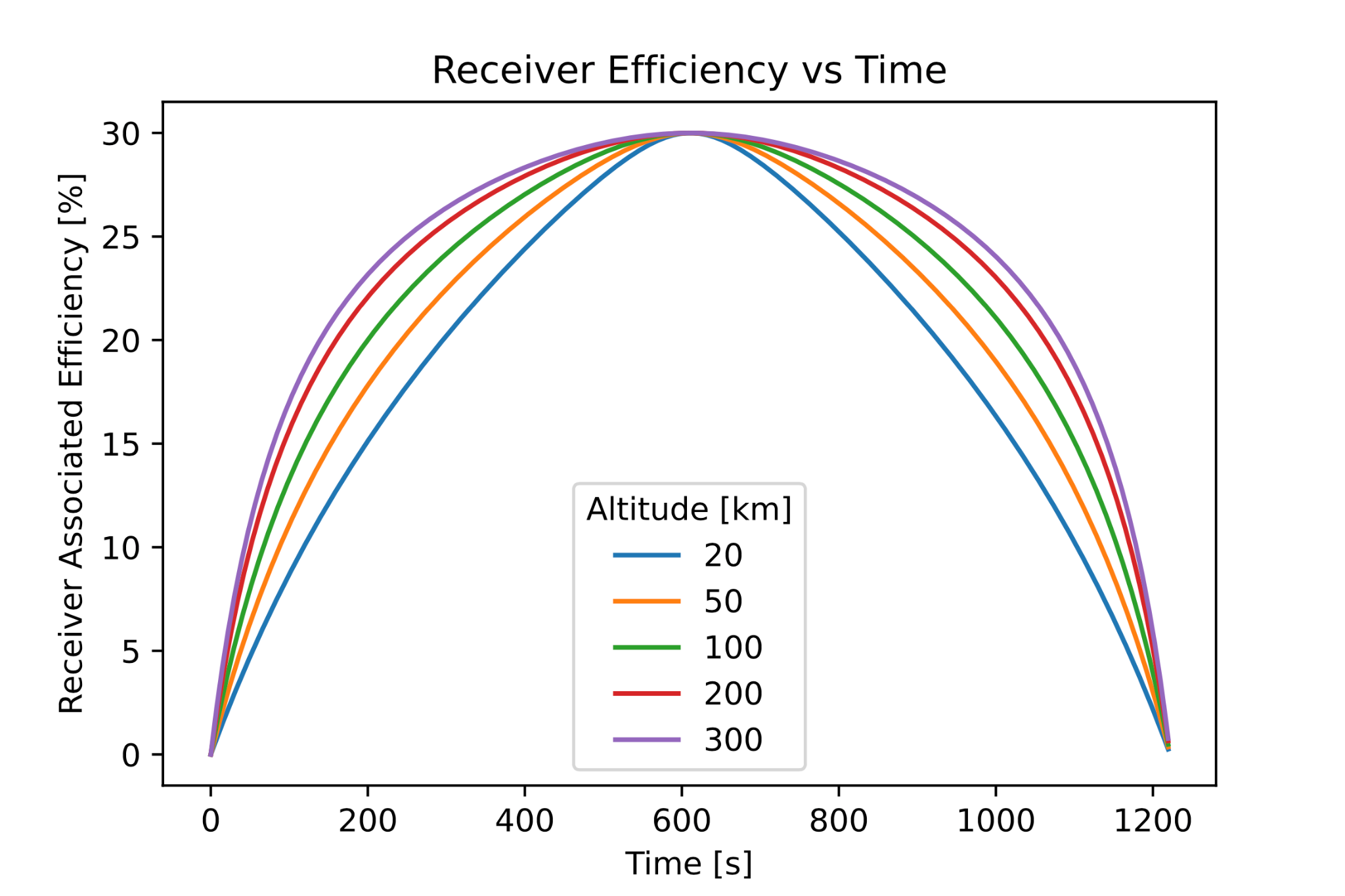 Testable Assumptions:
Efficiency is dependent on incident angle 
Varying laser incident angle creates expected change in efficiency
Zero loss efficiency
After removing atmospheric effects in data analysis, are there remaining unaccounted for efficiency losses
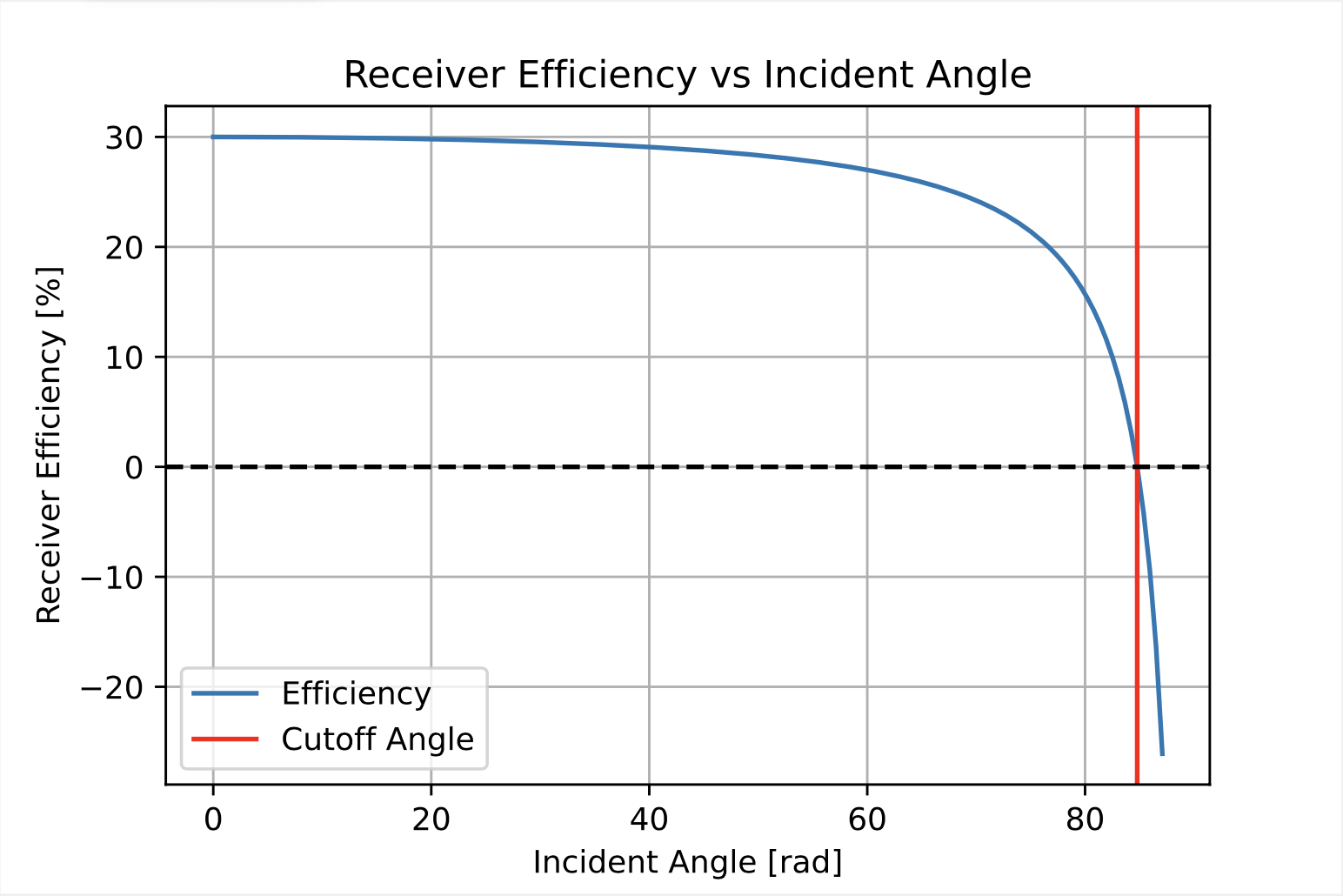 ‹#›
Overview
Schedule
Test Readiness
Budget
[Speaker Notes: Here we see the receiver section of the model. 

The receiver is assumed to have a 30% zero loss efficiency,a reflectivity similar to a pane of glass, and a flux cap at about 450 suns

It can still receive power above the flux cap, however the power received is equivalent to that received at the cap.

Thermal losses are negligible. 

The efficiency of the receiver over an example transmission period and over 0 to 90 degrees of incident angle can be seen on the right.]
Full Power Transmission Model
Model Assumptions:
Laser & receiver efficiency assumptions
Circular orbit path 
3-body Accurate closest approach altitude 
3-body Accurate Orbital Velocity
No view limiting geography
Direct ground station passover
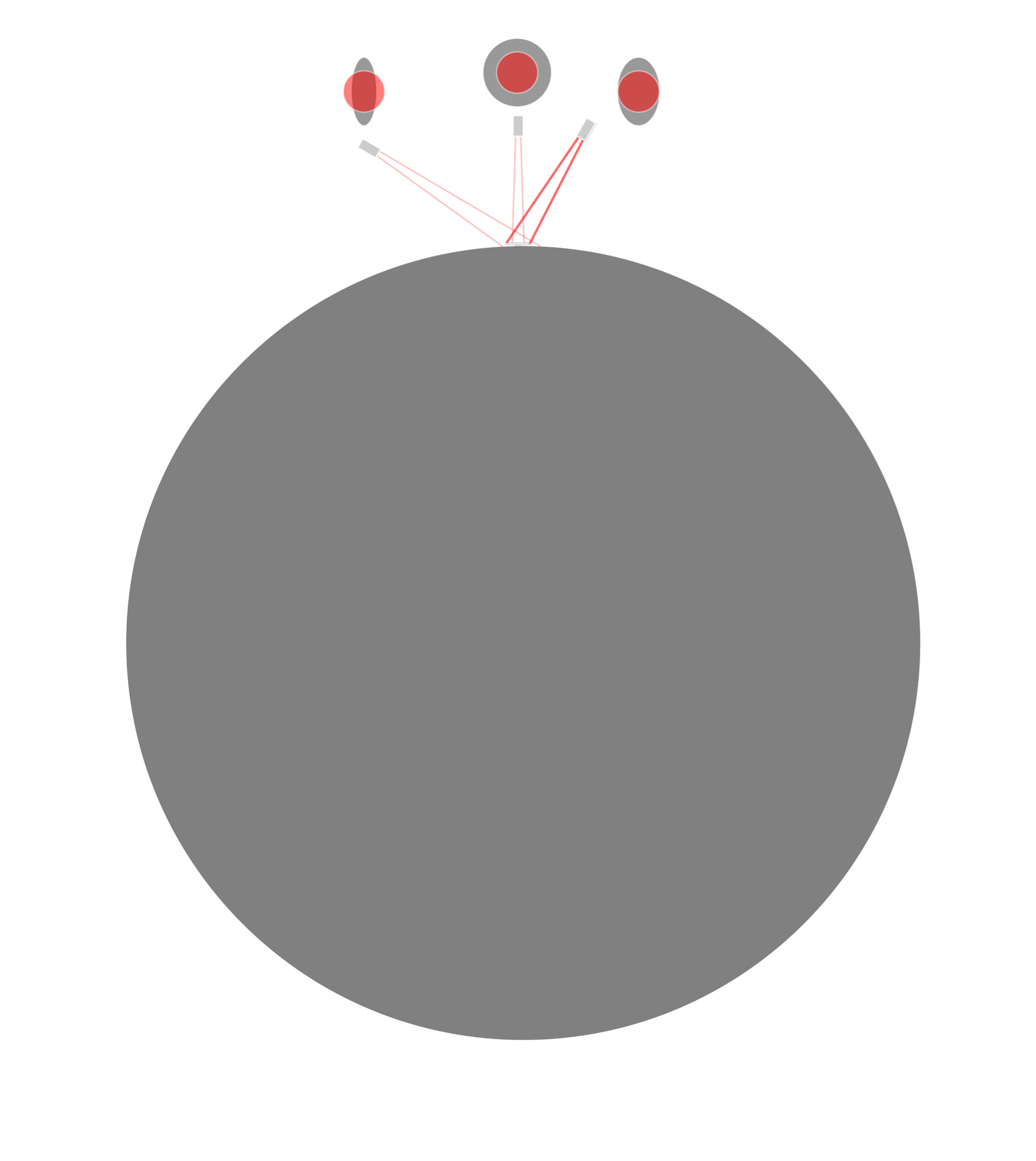 ‹#›
Overview
Schedule
Test Readiness
Budget
[Speaker Notes: Maybe not circular orbit path, idk yet]
Very High Severity
Risk of Assumptions in MOO Model
Very Low Severity
Low Severity
Medium Severity
High Severity
Very Low Severity
Low Severity
Medium Severity
High Severity
Very High Severity
Very Low Probability
Zero Loss Efficiency
Circular Orbit Path
‹#›
Low Probability
Overview
Schedule
Test Readiness
Budget
Ideal Divergent Lens
Ideal Gaussian Beam
Efficiency dependent only on incident angle
Medium Probability
High Probability
Very High Probability
[Speaker Notes: Populate this risk matrix with specific risks that can be solved by a hardware demo. So not things like circular orbit assumption - Ashwin
Mention the 3 biggest risks that are being mitigated with the testing 

Test 1 - we verify that power is transmitted in max angle range

Test 3 - we verify that the power received curve over time match the model — full power transmission during transmission time










—---------—----------—----------—----------—-------------------
Base system failure, system flaw, & base system damage on System of systems
Jitter & Aberrations
Overheating (component damage)
Pointing system inaccuracy
Receiver incident angle efficiencies
Solar panel degradation
Receiver degradation
Battery degradation

Our most severe risk is the pointing system accuracy. Given that our design is high level we did not model a pointing system for our laser.
The pointing system has a lot of complexity and so there is a high probability of the system being inaccurate
To mitigate this risk via experimentation, we would have to design a feedback control system to point the laser
Not novel
Out of scope]
High Level Requirements
‹#›
Overview
Schedule
Test Readiness
Budget
[Speaker Notes: Explain that 3.6 is for the entire system - system requirement, hardware demo is how we test it.

P3.4
The system shall receive power until an incident angle of 80 degrees. 
Ideal gaussian beam
Efficiency dependent only on incident angle before maximum intensity reached]
Scope
Data Acquisition 
Receiver power/voltage will be recorded using the Thorlabs GUI 
Post-processing will be done on MATLAB 
Data will be collected continuously at discrete test distances or angles

TEST FIXTURES
Senior Projects Test Room (Ambient light able to be taken into account with sensor calibration)
≥2 meter long level table to place assembly

TEST EQUIPMENT
Test Assembly (CAD Model)
Laptop: data collection
Power Supply
Electronic equipment

TEST SAFETY
Laser is Class II: ensure that team members are not staring directly into the beam
Ensure path of beam is unobstructed before data collection (visual check)

TEST FACILITIES
Test shall be conducted in low-light conditions to reduce noise.
‹#›
Overview
Schedule
Test Readiness
Budget
[Speaker Notes: Describe the scope of the testing tasks in the project specifically:
o the design of the test fixtures, selection and calibration of sensors, data acquisition plans
o test equipment and/or facilities are needed
o an overview of the test and safety procedures

These facilities, equipment, and fixtures are the same for all three tests, since are three tests involve the same assembly
Slides 94&95 are the safety checklists]
Hardware Solidworks
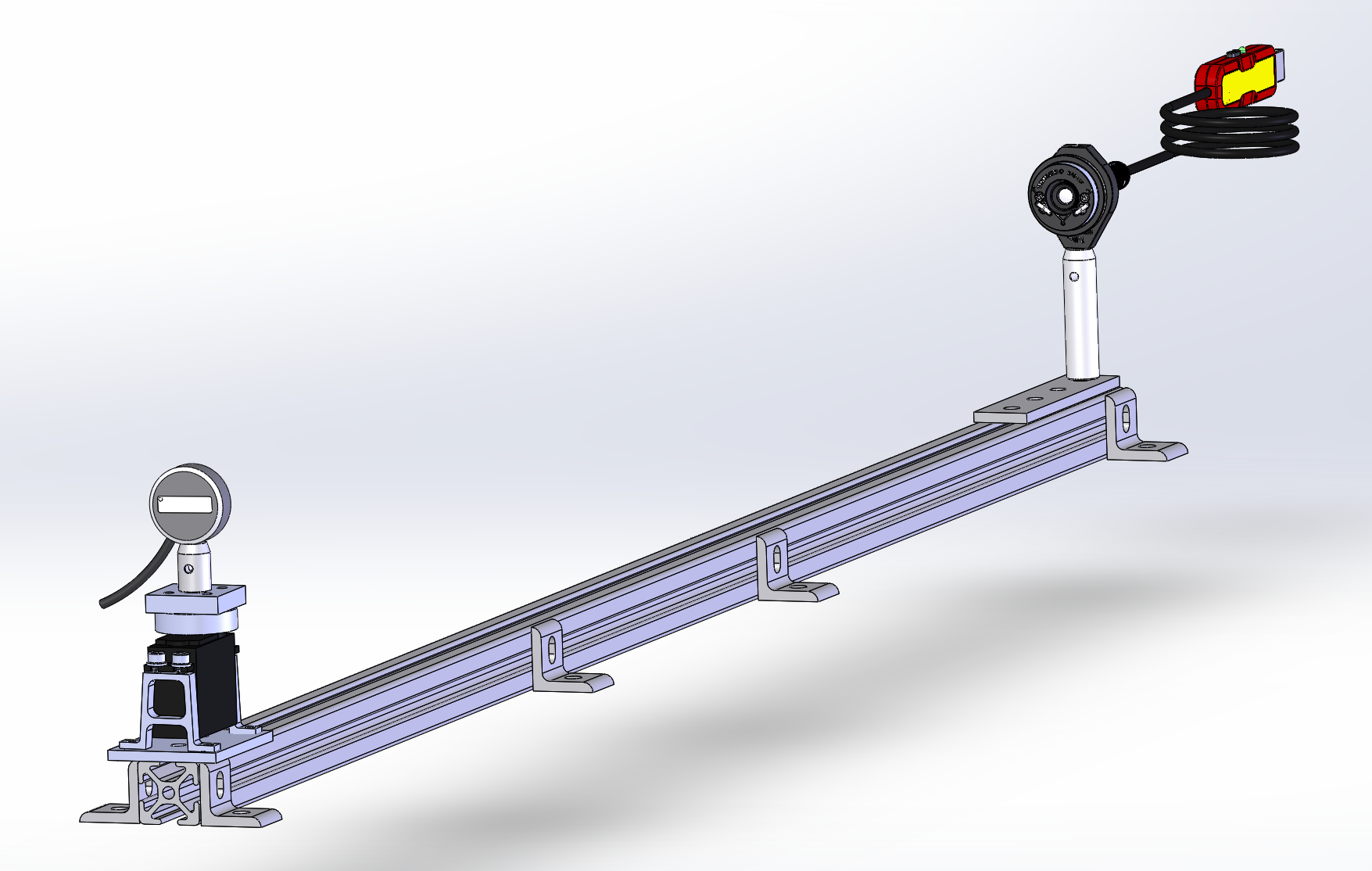 80/20 Beam




80/20 legs
‹#›
Overview
Schedule
Test Readiness
Budget
Hardware Solidworks
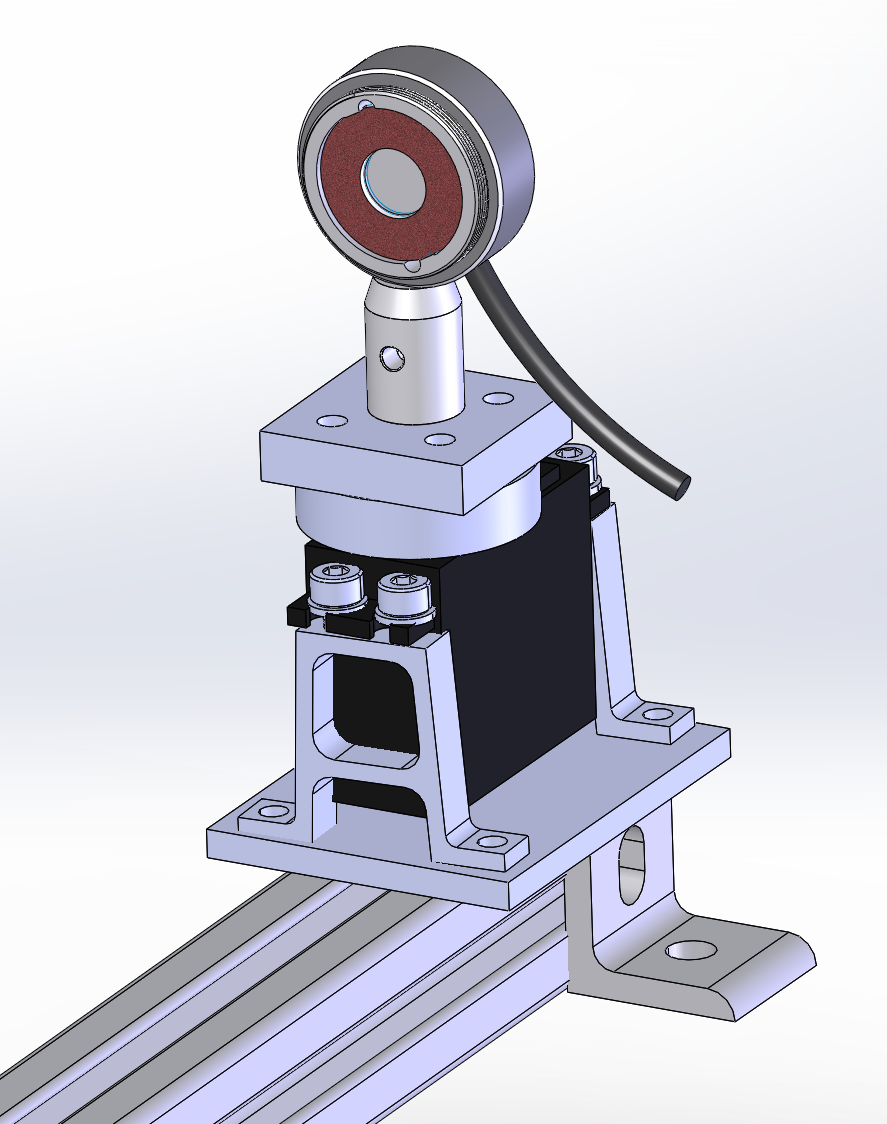 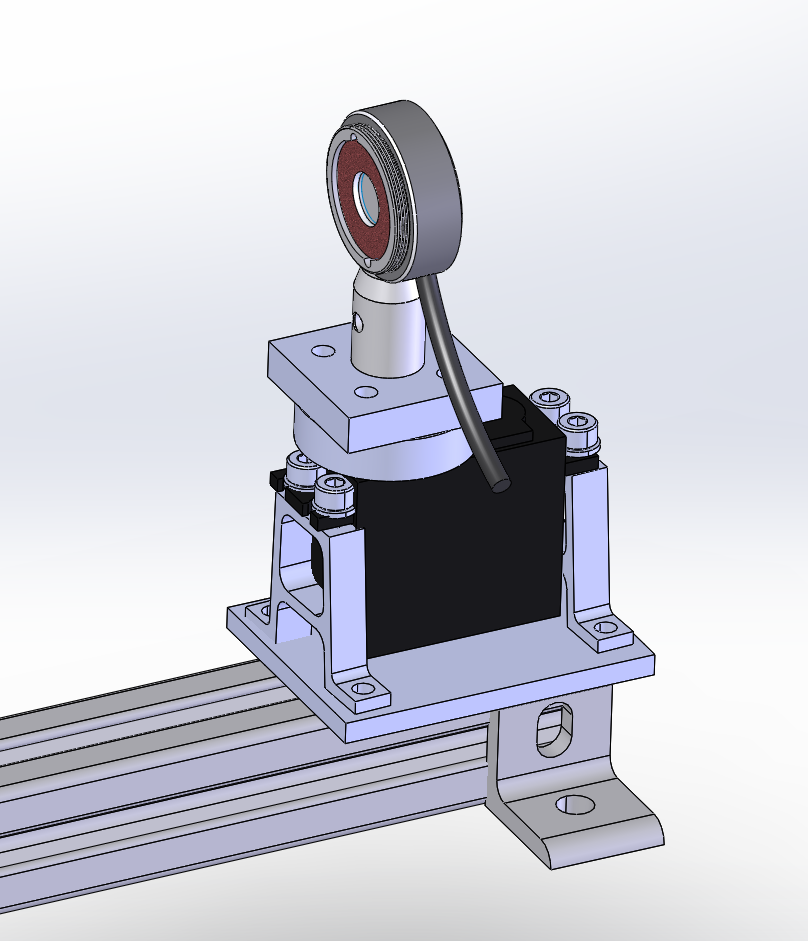 Sensor


Optical Post


Plate


Hub


Servo


Servo Stand
‹#›
Overview
Schedule
Test Readiness
Budget
Hardware Solidworks
Laser


Fixed Optical Mount


Kinetic Adapter


Lens Holder


Optical Post


80/20 Plate
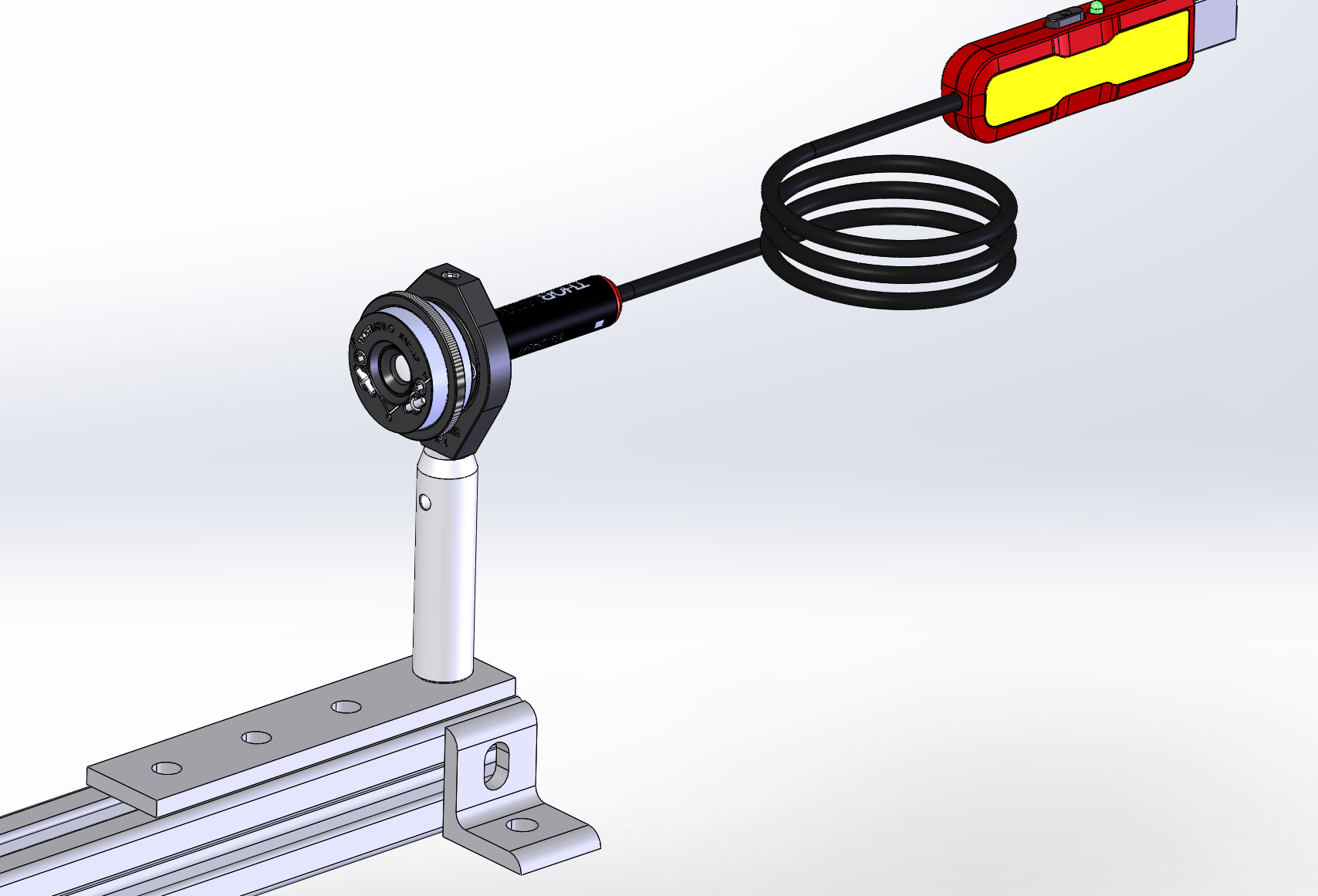 ‹#›
Overview
Schedule
Test Readiness
Budget
Safety
Laser Safety Risks
Laser Safety Controls
Laser: 0.9 mW  (Class 2)
Visible Spectrum
0 - 40°C operating range (room temp = 20°C)
Status LED on USB connector
On/Off switch

     Primary Risk: Direct Eye Exposure
Secondary Risk: Indirect Eye Exposure
Mitigated by OD1 receiver coating
Safety checklist for calibration
Laser test checklist
Opaque surface behind test area
Common sense usage
Safety lead present for all tests
‹#›
Overview
Schedule
Test Readiness
Budget
[Speaker Notes: Safety IDR in Backup Slides
Slides 94&95 are safety checklists]
Test 1: Static Test and Integration
‹#›
[Speaker Notes: 6 minutes
Includes some small integration tests (receiver noise)
Mainly just a static use of laser-receiver system and collect data]
What is Being Tested?
What?
Full hardware demonstration system operational test

Why?
Must test integration of all components before conducting the major experiments
Must verify all operations function as expected before experiments
Calibrate full system for subsequent tests
Noise 
Atmospheric loss 
Receiver/laser efficiency
‹#›
Overview
Schedule
Test Readiness
Budget
[Speaker Notes: Delete Later: This is where we can include block diagrams to show which combo of components we are testing the integration of]
Prerequisite Component Test
‹#›
[Speaker Notes: Mention this needs to be done as the first test is integration and testing and the following tests depend on that]
Test 1 CONOPS
1.  Receiver detects laser and sends data
Laser
Receiver
2. Servo rotates as commanded
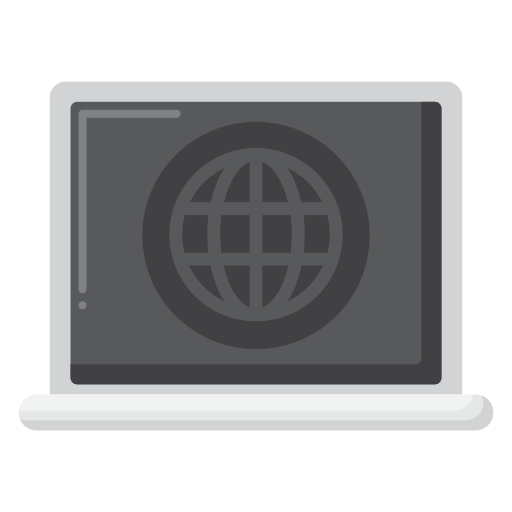 PC
Servo
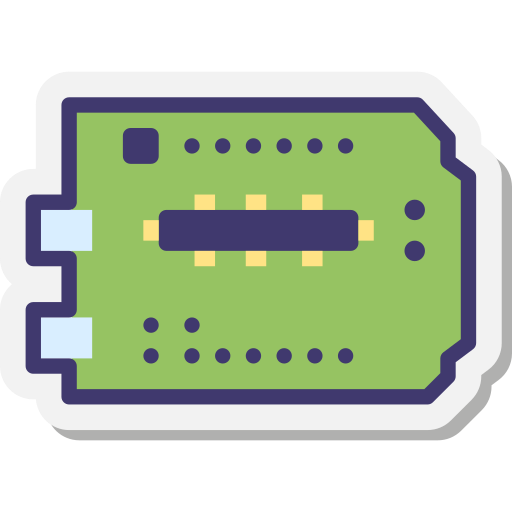 ‹#›
Overview
Schedule
Test Readiness
Budget
[Speaker Notes: -CONOPS diagram
-Make sure to talk about necessary equipment, facilities, and test setup
- Update to only be test 1]
Testing Process
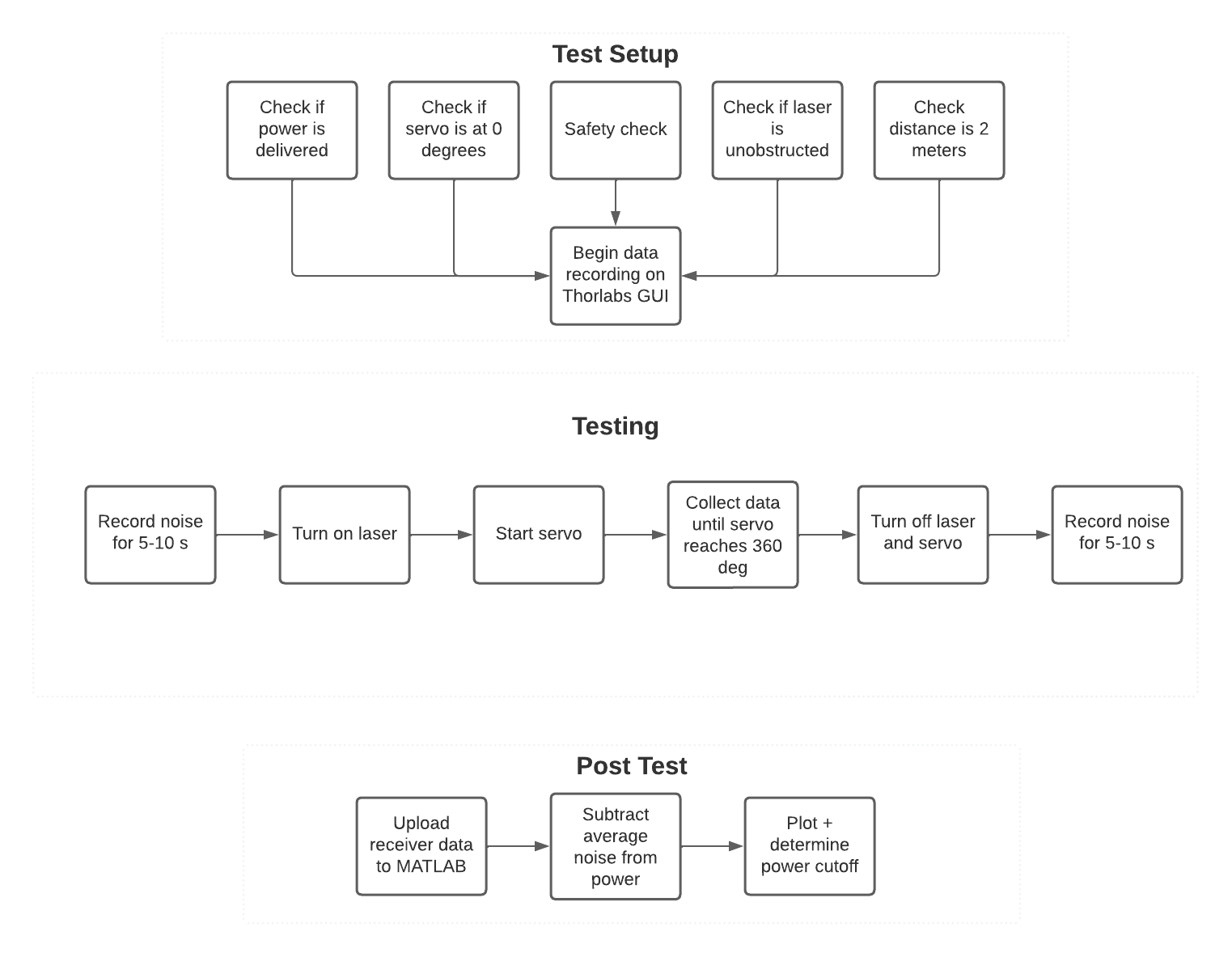 Setup
Assembly check 
Power check 
Servo check 
Line of Sight and distance check 
Test 
Begin Recording data on ThorLabs GUI (laser off)
Record noise for approx 5-10 seconds 
Turn laser on, perpendicular to receiver 
Record for 20 - 30 seconds 
Laser off 
Record noise for 5-10 seconds
Change s
Post Test 
Upload receiver data to MATLAB 
Get avg noise and subtract noise from noise+power 
Plot and compare to model
‹#›
Overview
Schedule
Test Readiness
Budget
[Speaker Notes: -Collect data around receiver noise, ideal power with the laser setup
-Assembly sensor and laser mount.
-Prior tests: laser power source, receiver data collection, motor rotation
-Assembly plan (HARDWARE + ELECTRONICS)
-Data acquisition plan (SOFTWARE)
-

(Nathan) Let me know what you all think of the flowchart draft. Maybe we can color certain parts based off some standard, idk]
Static Test and Integration Risks
Risks before testing and their mitigation:

Laser and receiver alignment/calibration
Test and pre-requisite test will confirm the the test stand aligns laser beam to receiver
Incompatibility between laser and receiver 
Laser will be shown to transmit power to receiver during test
Components broken prior to testing
All components function as intended in the prerequisite test
Receiver incompatibility with GUI
GUI correctly receives data in the test
GUI correctly controls servo in the est
Background noise incorrectly filtered
Noise is properly filtered out of the data through procedure and data analysis
‹#›
Overview
Schedule
Test Readiness
Budget
[Speaker Notes: Too wordy, try and simplify]
Very High Severity
Static Test and Integration Risks
Very Low Severity
Low Severity
Medium Severity
High Severity
Legend

New

Old
Broken Components
Bad Receiver Calibration
Laser/Receiver Incompatibility
Incorrect Tolerances
Laser/Receiver Incompatibility
Very Low Probability
‹#›
Low Probability
Overview
Schedule
Test Readiness
Budget
Broken Components
Bad Receiver Calibration
Medium Probability
High Probability
Very High Probability
[Speaker Notes: Add more risks

2 slides for animation]
Test 2: Power vs Distance
‹#›
[Speaker Notes: 6 minutes
This test needs to work before we get good data]
What is Being Tested?
What?
Laser power received as distance (beam spot-size) varies

Why?
To verify these assumptions:
M.O.O. models laser as a Gaussian Beam
M.O.O assumes an Ideal divergent lens
M.O.O. assumes zero power loss with distance
By changing distance of laser from receiver:
Use empirical data to derive model for power vs distance
Examine how power is distributed across laser beam
Compare observed relationships to M.O.O. relationships
‹#›
Overview
Schedule
Test Readiness
Budget
Test 2 CONOPS
Changing the distance and measuring how it affects the power received
Laser
Receiver
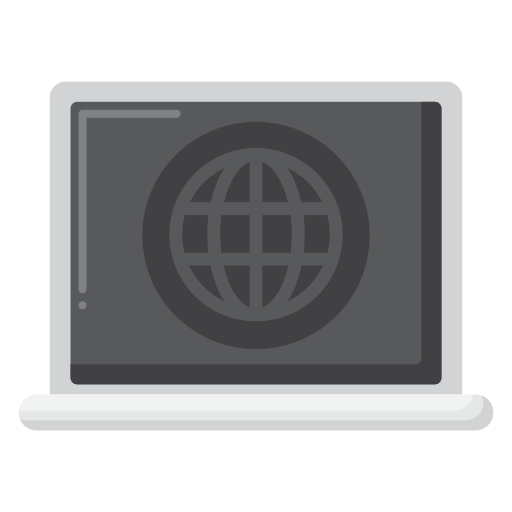 PC
Servo
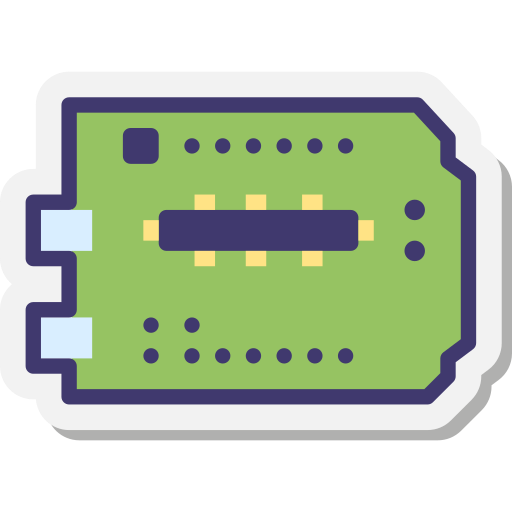 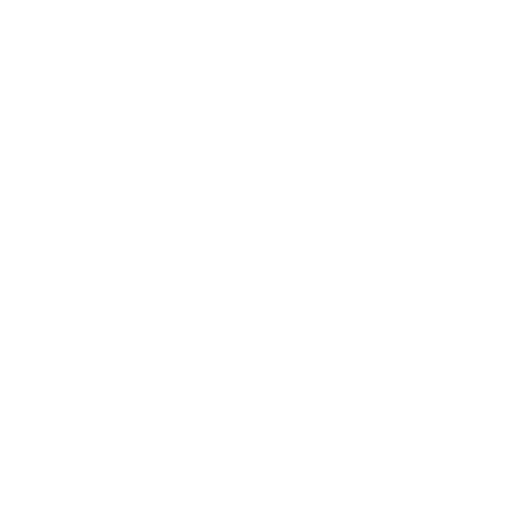 No prerequisite tests after Test 1
‹#›
Overview
Schedule
Test Readiness
Budget
[Speaker Notes: 2 slides for animation]
Test 2 CONOPS
Changing the distance and measuring how it affects the power received
Laser
Receiver
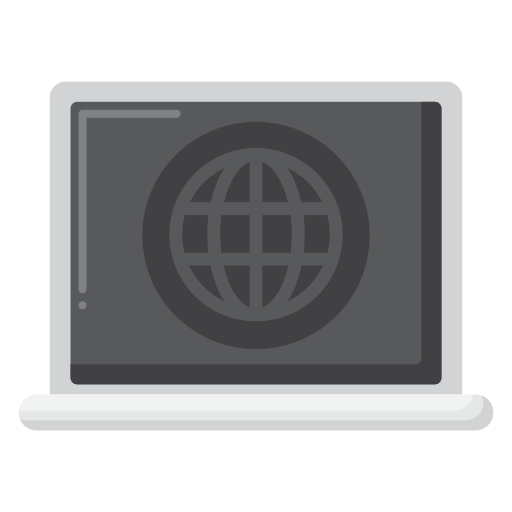 PC
Servo
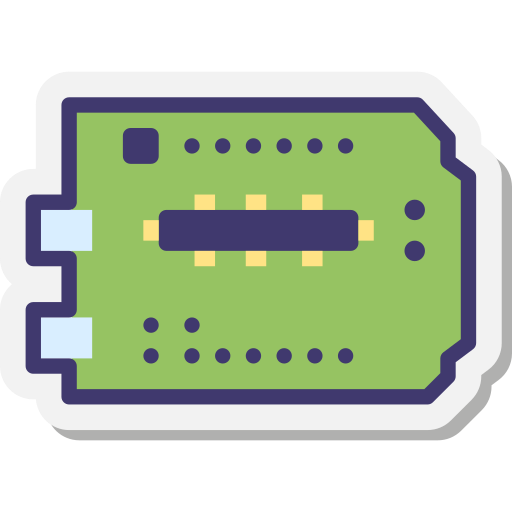 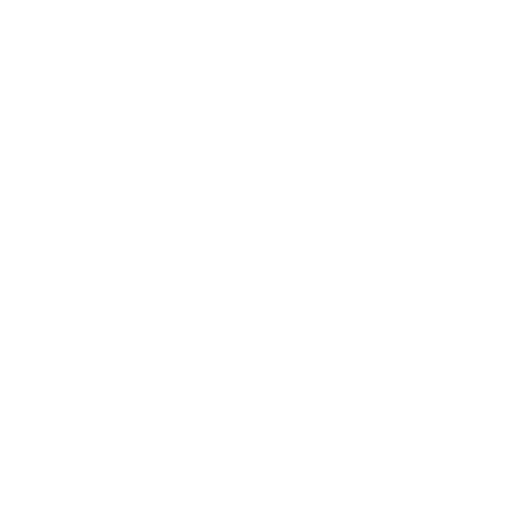 No prerequisite tests after Test 1
‹#›
Overview
Schedule
Test Readiness
Budget
[Speaker Notes: 2 slides for animation]
Testing Process
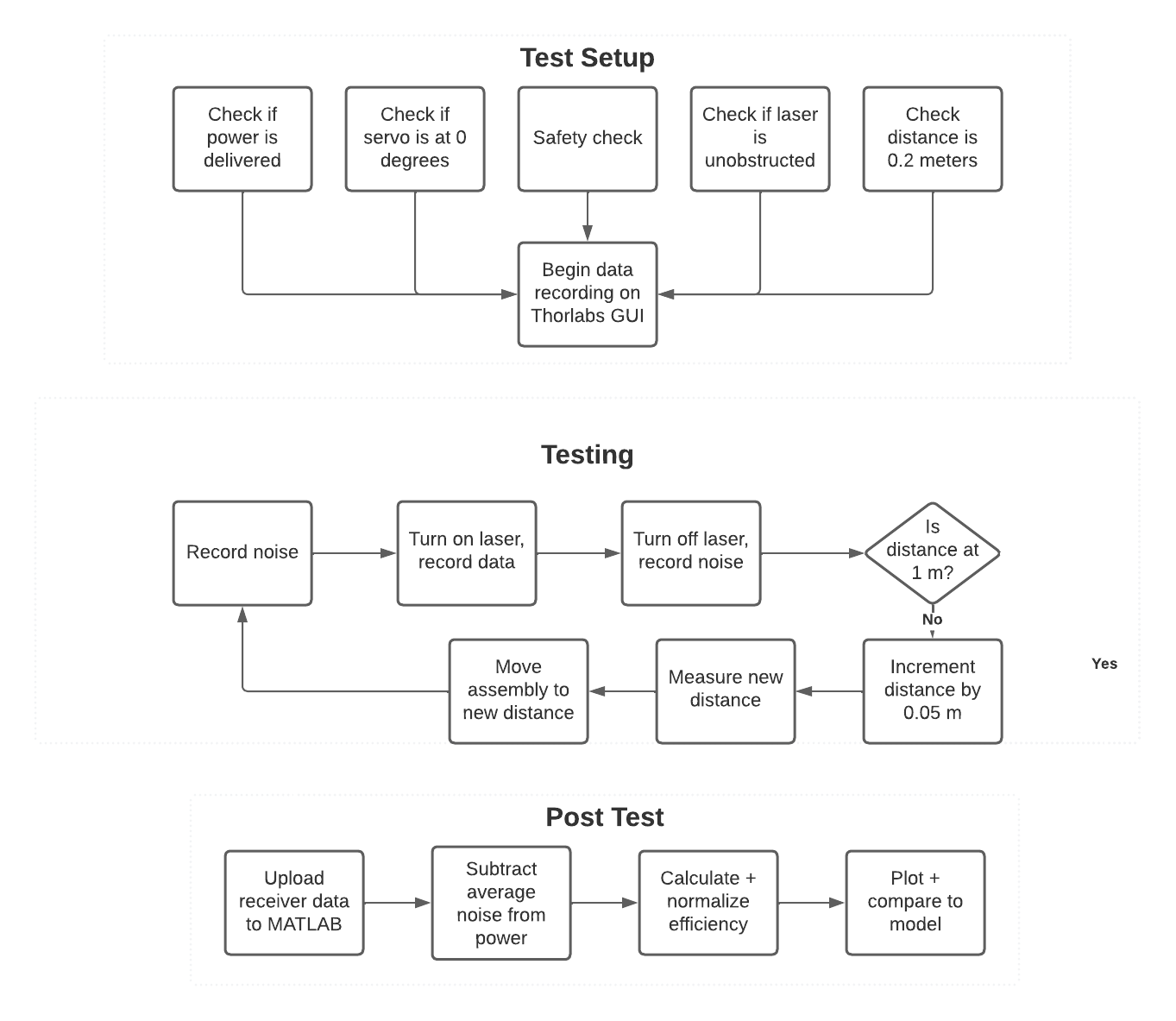 Test Setup 
Assembly check 
Power check 
Servo check 
Line of Sight and distance check 
Testing 
Record distance
Turn on Laser
Record data
Change distance
Range: 20 cm to 100 cm
Step size: 5 cm
Post Test 
Upload receiver/servo data to MATLAB 
Get avg noise and subtract noise from noise+power 
Plot and compare to model
‹#›
Overview
Schedule
Test Readiness
Budget
[Speaker Notes: -Collect data around receiver noise, ideal power with the laser setup
-Assembly sensor and laser mount.
-Prior tests: laser power source, receiver data collection, motor rotation
-Assembly plan (HARDWARE + ELECTRONICS)
-Data acquisition plan (SOFTWARE)



Add distance vs spot size relationship
0.59m should be where beam size = receiver size
20, 60, 100]
Power vs Distance Risks
Model and test risks before testing and their mitigation:

Assumption that laser functions as an ideal Gaussian beam
Laser at calculated spot size larger than receiver has expected power loss as predicted by Gaussian distribution
Atmospheric losses heavily affect experimental data
Confirmed and factored out by comparing collected data across different distances has predicted atmospheric efficiency loss compared 
Assumed no atmospheric losses in model
‹#›
Overview
Schedule
Test Readiness
Budget
Very High Severity
Power vs Distance Risks
Very Low Severity
Low Severity
Medium Severity
High Severity
Legend

New

Old
Ideal Gaussian Beam Assumption
Atmospheric Loss
Atmospheric Loss
Very Low Probability
Ideal Gaussian Beam Assumption
‹#›
Low Probability
Overview
Schedule
Test Readiness
Budget
Medium Probability
High Probability
Very High Probability
[Speaker Notes: 2 slides for animation]
Expected Results
Beam Spot-Size Smaller than Receiver
No relationship between power received and distance
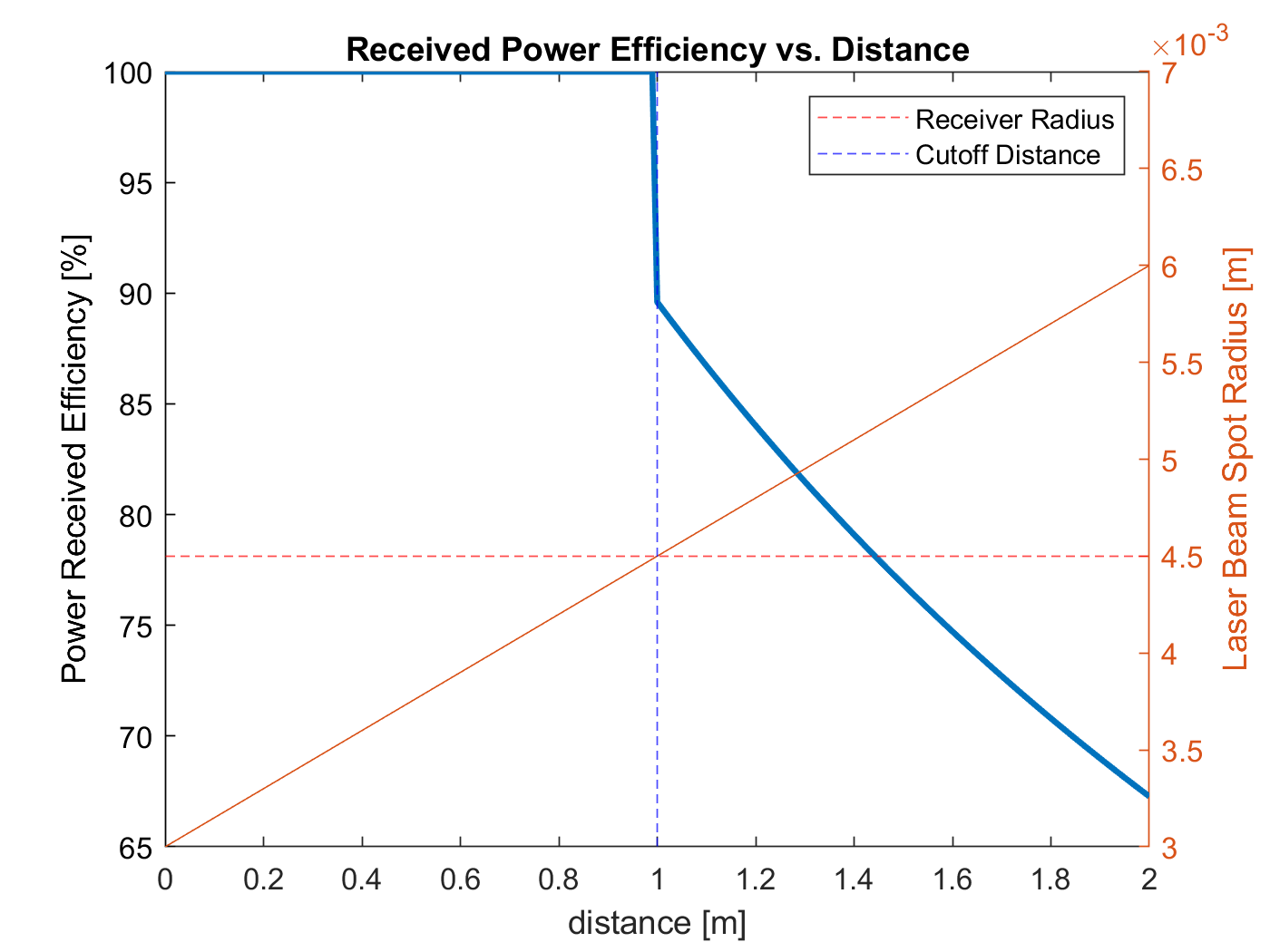 Beam Spot-Size Greater than Receiver
As beam expands, drop off follows circular Gaussian distribution
‹#›
Overview
Schedule
Test Readiness
Budget
[Speaker Notes: Add plot]
Test 3: Orbit Passover Simulation
‹#›
[Speaker Notes: 6 minutes
FInal test with the distance varying too
Don’t necessarily need this test if something breaks/stops working]
What is Being Tested?
What?
Laser power received as incidence angle varies with time
Angle and time range scaled to be proportional to power transmission simulation

Why?
To verify these assumptions:
MOO assumes perceived receiver shape changes with angle
Change in perceived receiver shape results in relative beam spot-size change
By changing incidence angle of receiver:
Use empirical data to develop profile for transmission efficiency over time
Compare empirical profile shape to modeled profile shape
‹#›
Overview
Schedule
Test Readiness
Budget
[Speaker Notes: -Verifies hardware choice of sensor, laser, motor.
-Verifies software design of motor movement and data acquisition
-Required to move forward with validating our MOO models for power transmission and collection
-Reduces risks surrounding laser and sensor error: need to prove that we can align laser to sensor, lens will properly correct Laser beam size, motor will move to specifications
-]
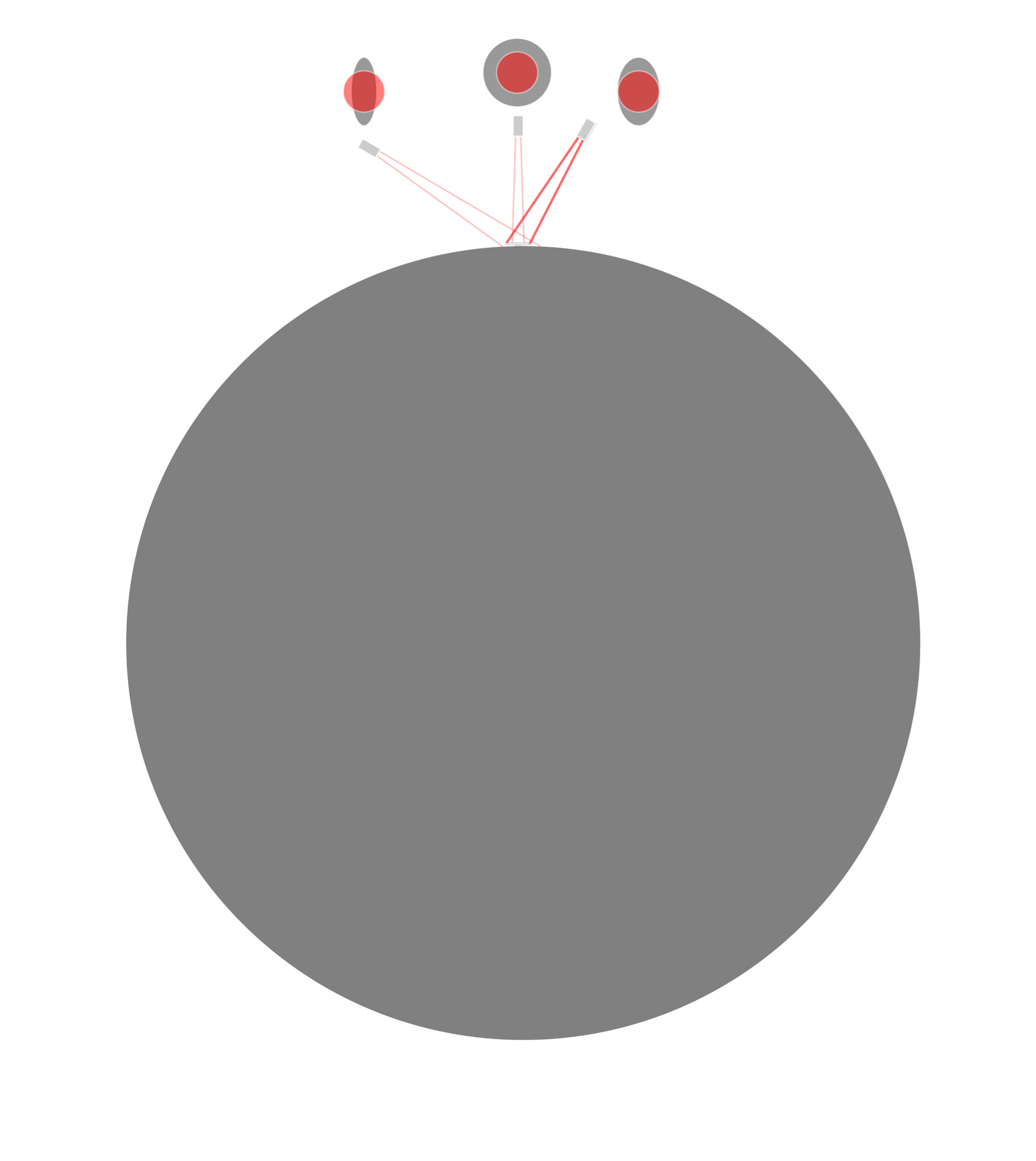 Test 3 CONOPS
Servo changes incidence angle which is reflected in receiver data
Laser
Receiver
Servo
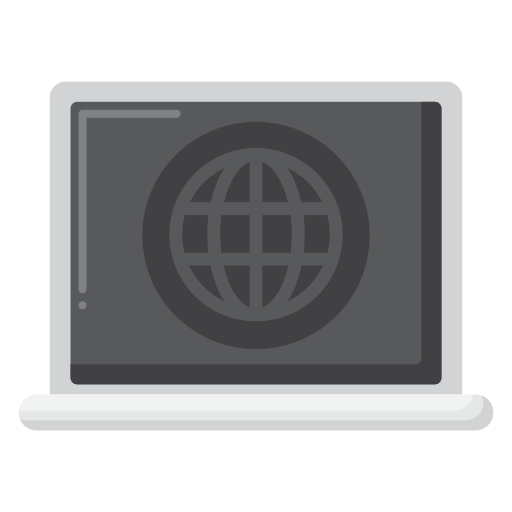 PC
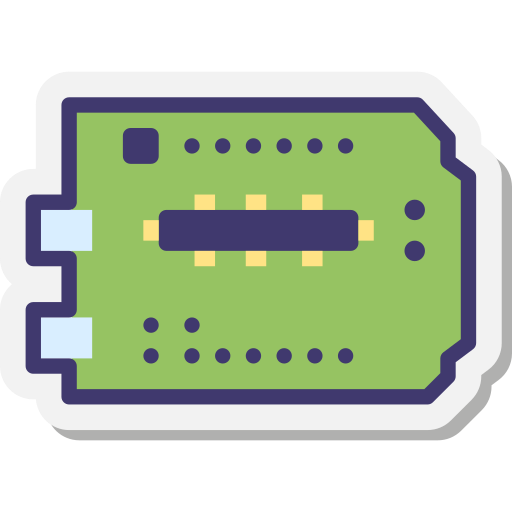 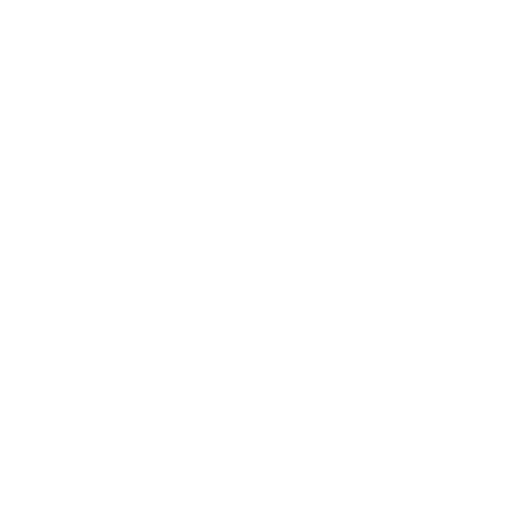 No prerequisite tests after Test 1
‹#›
Overview
Schedule
Test Readiness
Budget
[Speaker Notes: 2 slides for animation]
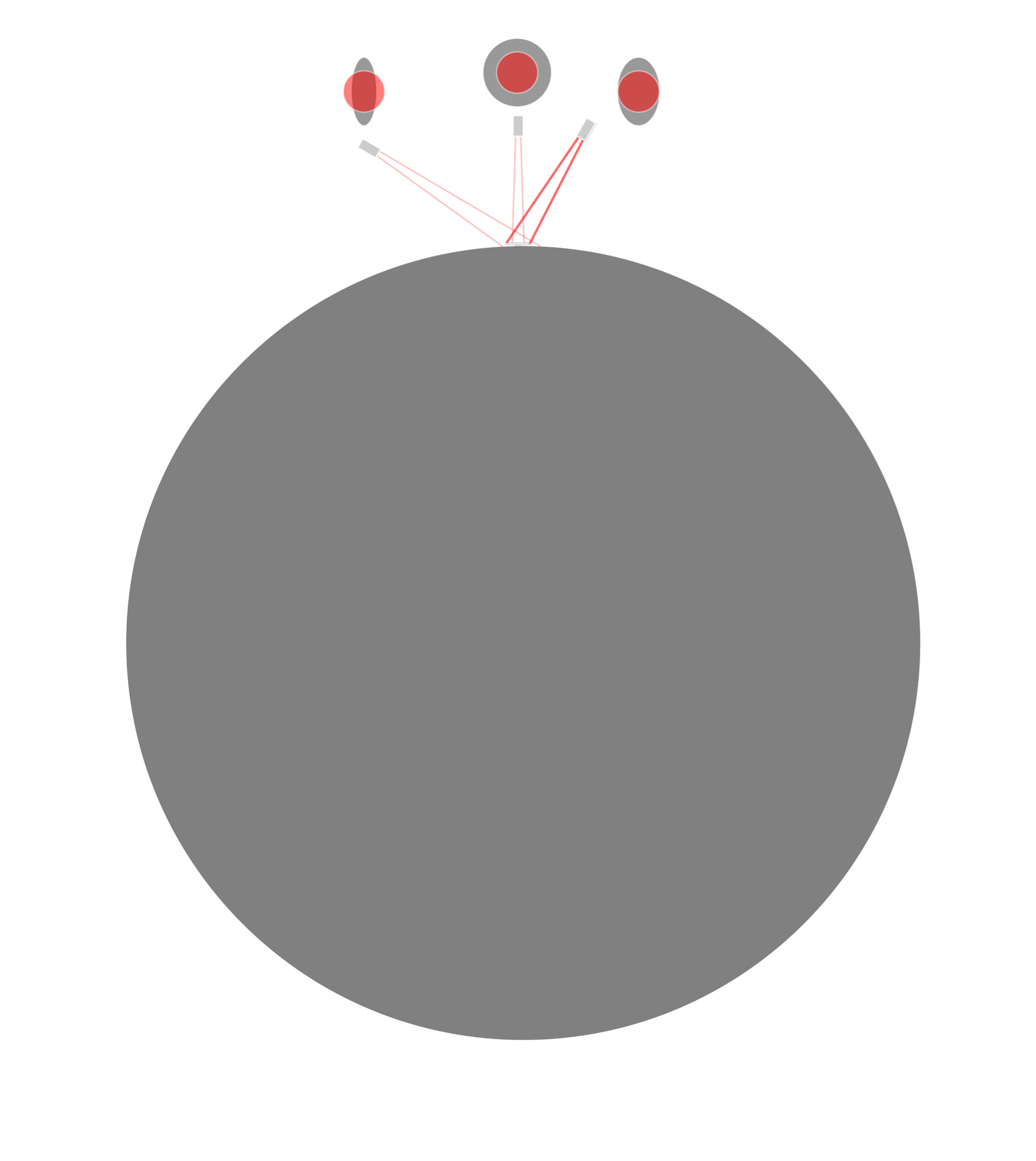 Test 3 CONOPS
Servo changes incidence angle which is reflected in receiver data
Laser
Receiver
Servo
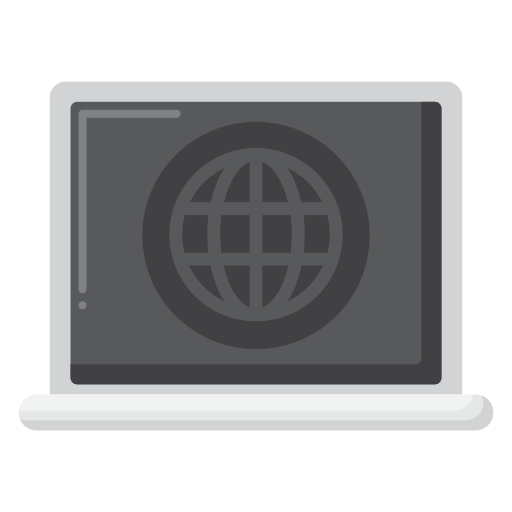 PC
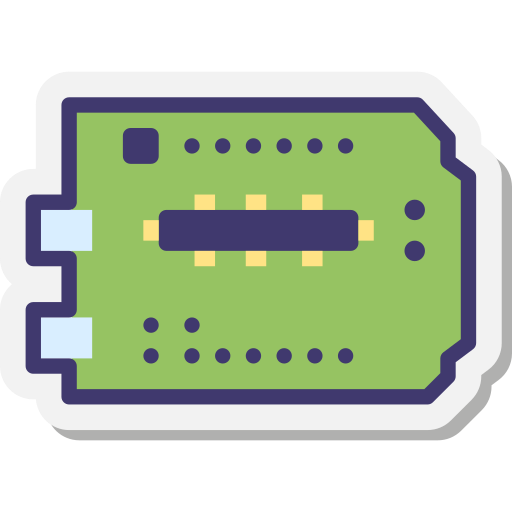 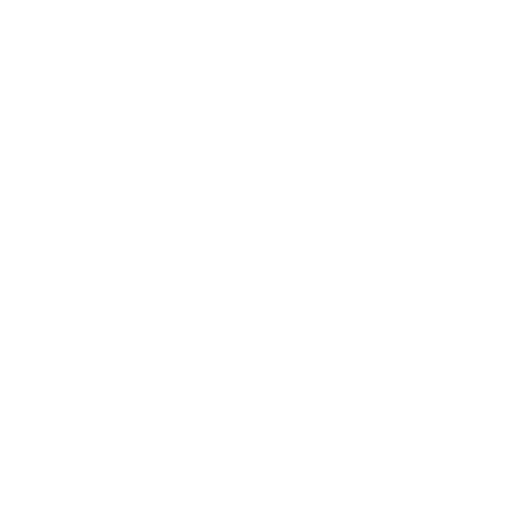 No prerequisite tests after Test 1
‹#›
Overview
Schedule
Test Readiness
Budget
[Speaker Notes: 2 slides for animation]
Testing Process
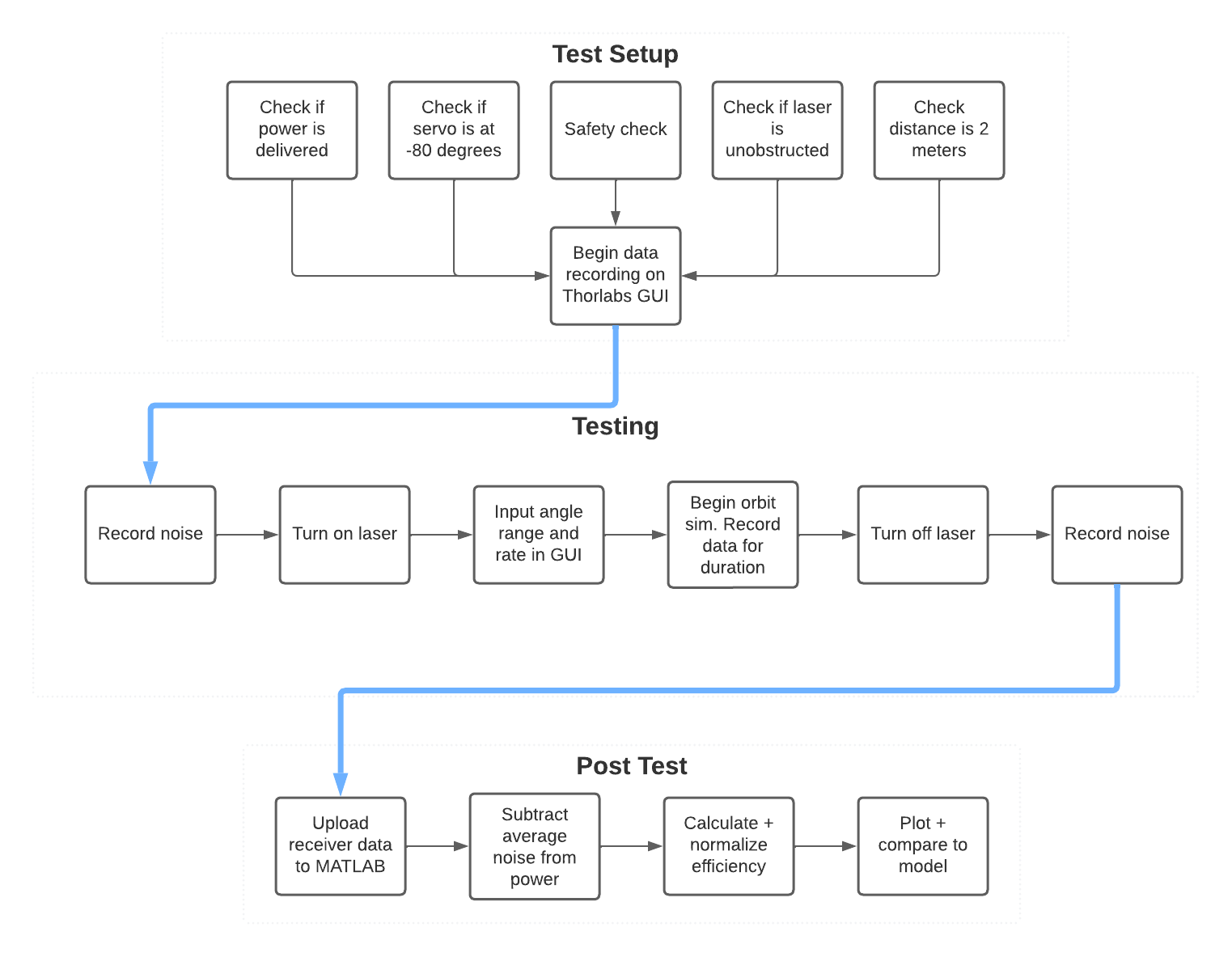 Setup 
Test 
Begin Recording Data
Turn on laser
Input orbit simulation parameters
Angle Range: -80 to 80 degrees
Angle Rate: Dependent on Orbit
Run simulation, record data
Post Test 
Upload receiver/servo data to MATLAB 
Get avg noise and subtract noise from noise+power 
Plot and compare to model
‹#›
Overview
Schedule
Test Readiness
Budget
[Speaker Notes: Input that into the MATLAB GUI, which allows us to run an orbit simulation.
Add contrast to text]
Orbit Passover Simulation Risks
Model and test risks before testing and their mitigation:

Power model prediction for angle transmission efficiency is not accurate
Simulate discrete power transmission angles for comparison to model efficiency values
Power model prediction for full satellite passover efficiency is not accurate
Simulate full satellite transmission passover at set distance for comparison to model efficiency values
‹#›
Overview
Schedule
Test Readiness
Budget
Very High Severity
Orbit Passover Simulation Risks
Very Low Severity
Low Severity
Medium Severity
High Severity
Legend

New

Old
Inaccurate Model Passover 
Efficiency
Inaccurate Model Angle Efficiency
Inaccurate Model Angle Efficiency
Inaccurate Model Passover 
Efficiency
Very Low Probability
‹#›
Low Probability
Overview
Schedule
Test Readiness
Budget
Medium Probability
High Probability
Very High Probability
[Speaker Notes: 2 slides for animation]
Expected Results
Normalized observed efficiency curve obeys the following trend
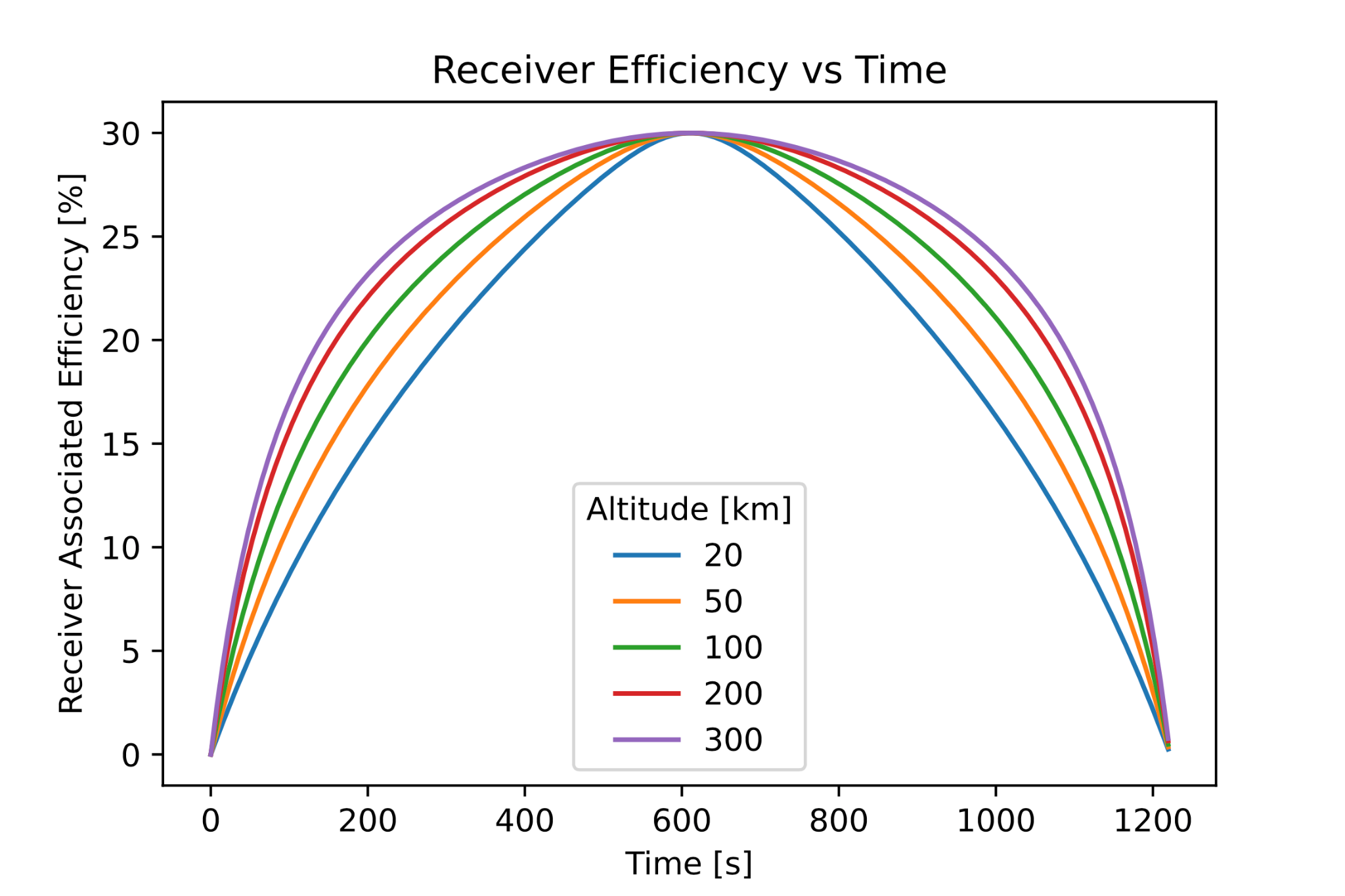 ‹#›
Overview
Schedule
Test Readiness
Budget
Success Criteria
‹#›
Overview
Schedule
Test Readiness
Budget
BUDGET
‹#›
Budget
1238.73
291.86
 200.00
104.52
 67.00
 32.27
 22.97      20.36
9.75
 2001.50
$
$
$
$$$$$$$
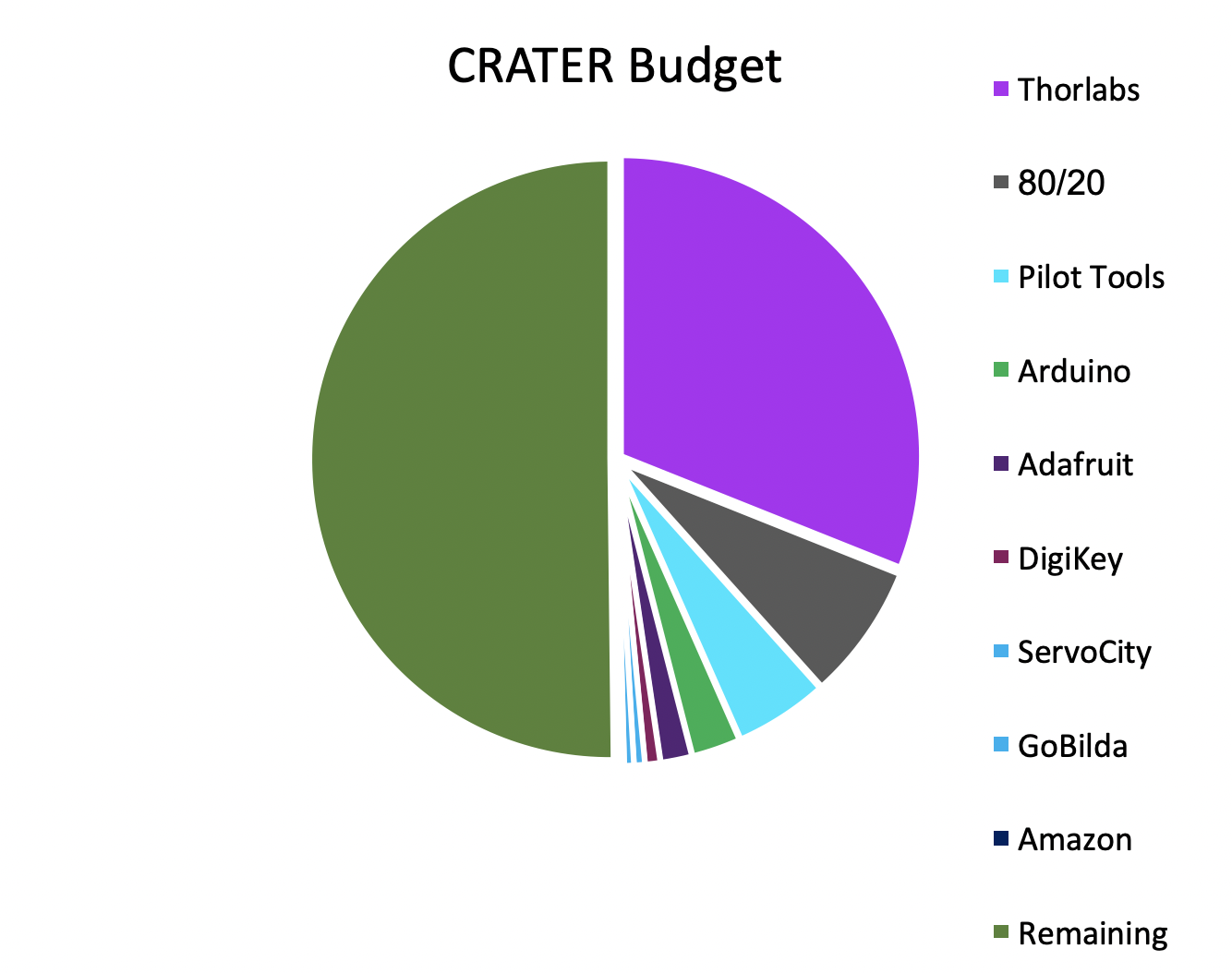 Thorlabs
80/20
Pilot Tools
Arduino
Adafruit
DigiKey
ServoCity
GoBilda
Amazon
Remaining
(30.9 %)
( 7.3 %)
( 5.0 %)
( 2.61 %)
( 1.68 %)
( 0.81 %)
( 0.57 %)
( 0.51 %)
( 0.24 %)
( 50.0 %)
*Shipping included in all prices
‹#›
Overview
Schedule
Test Readiness
Budget
[Speaker Notes: “The team presented an update on status of all expenses including parts received, pending and planned with emphasis on long-lead and most important parts to project success. An updated Cost Plan (CP) was presented, in the form of a financial budget, for all major items in the project, highlighting uncertainties and corresponding budget margins. (9-10 pts)”]
Budget
$57.99 for shipping and handling
Total of $1,238.73
‹#›
Overview
Schedule
Test Readiness
Budget
[Speaker Notes: back up slides]
Budget
Took longer than expected to verify tax exemption certificate
$143.47 for shipping and handling
Total of $291.86
‹#›
Overview
Schedule
Test Readiness
Budget
[Speaker Notes: Back up slides]
Budget
GoBilda and ServoCity are the same vendor, just different departments
$43.71 for shipping and handling
Total of $256.87
‹#›
Overview
Schedule
Test Readiness
Budget
[Speaker Notes: Backup slides]
Budget in Summary
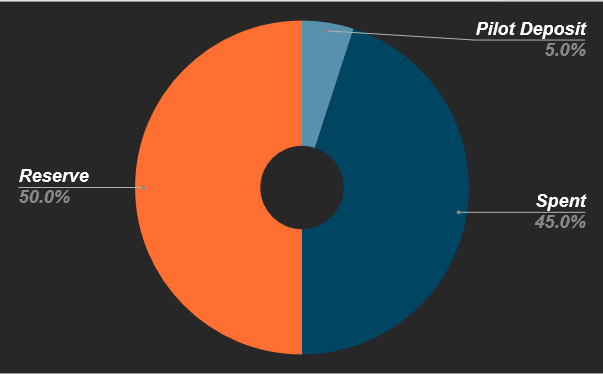 All parts have arrived as of 02.23.2023
Used Express Shipping
	Can begin work earlier in float period
> 50% Budget left
	Can order extra parts in case of failure
	Critical items ordered in pairs for redundancy (Eg: Arduino)
‹#›
Overview
Schedule
Test Readiness
Budget
Questions?
To Outline
‹#›
THANKS!
Modified by CRATER Team
‹#›
Backup Slides
‹#›
TRR Outline
Overview

   Schedule 	
Test Readiness
         Testing Overview
Integration test  
                     Power vs Distance test
                Orbit Passover test 	Budget
(3 min)

 (6 min)

(18 min)
(6 min)
(4 min)
(4 min)
(4 min)

 (3 min)
‹#›
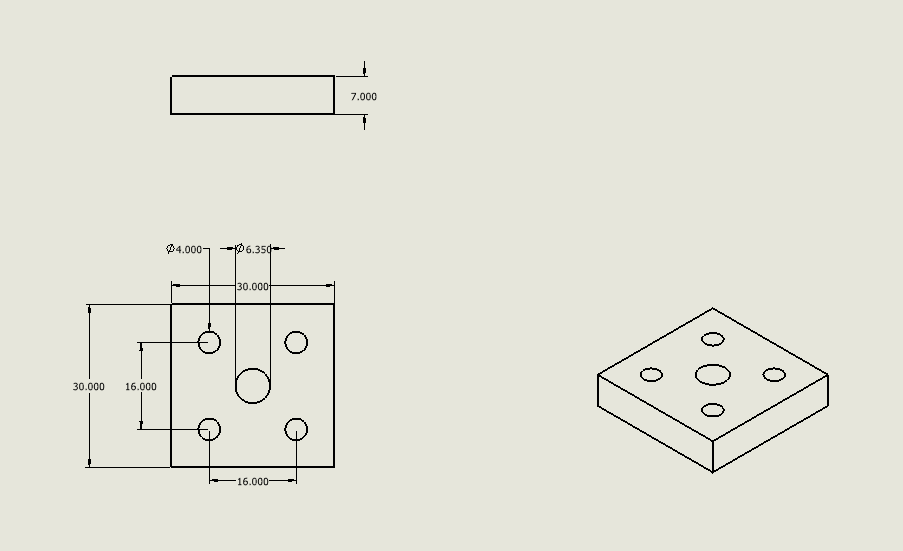 Plate Technical Drawing
‹#›
Hardware Update
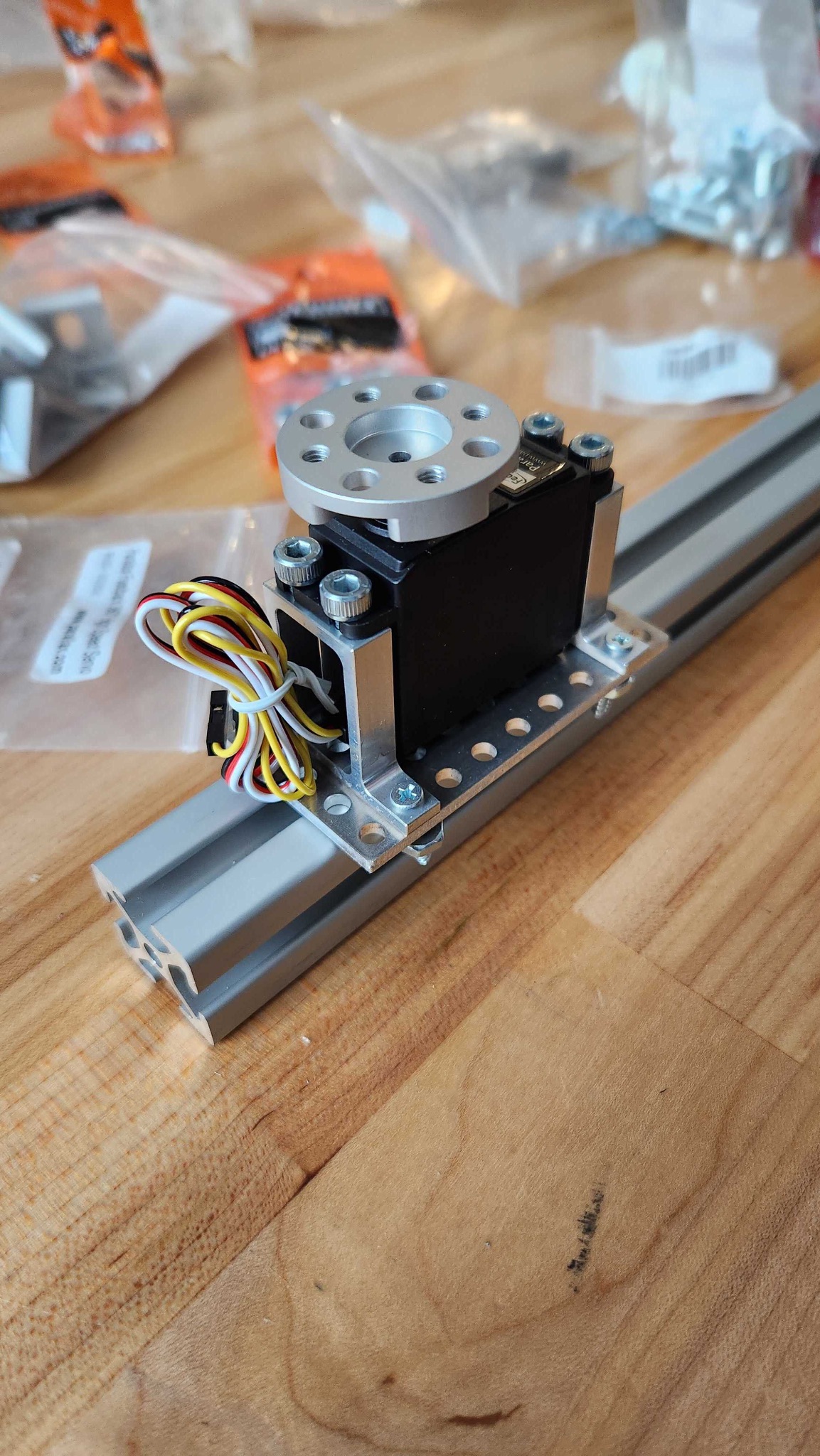 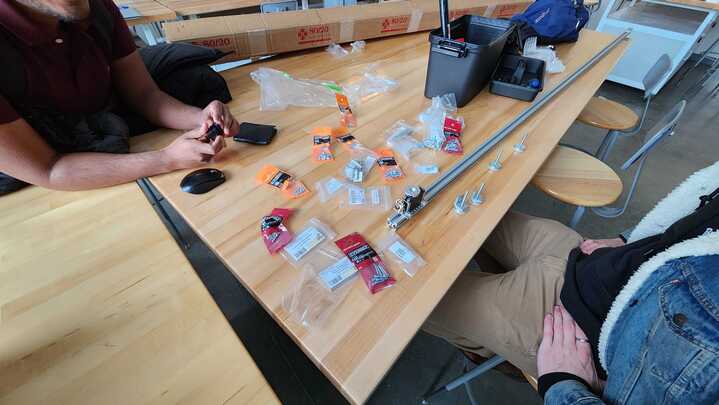 ‹#›
Ambient laser test - Ambience - Noise = Laser Power
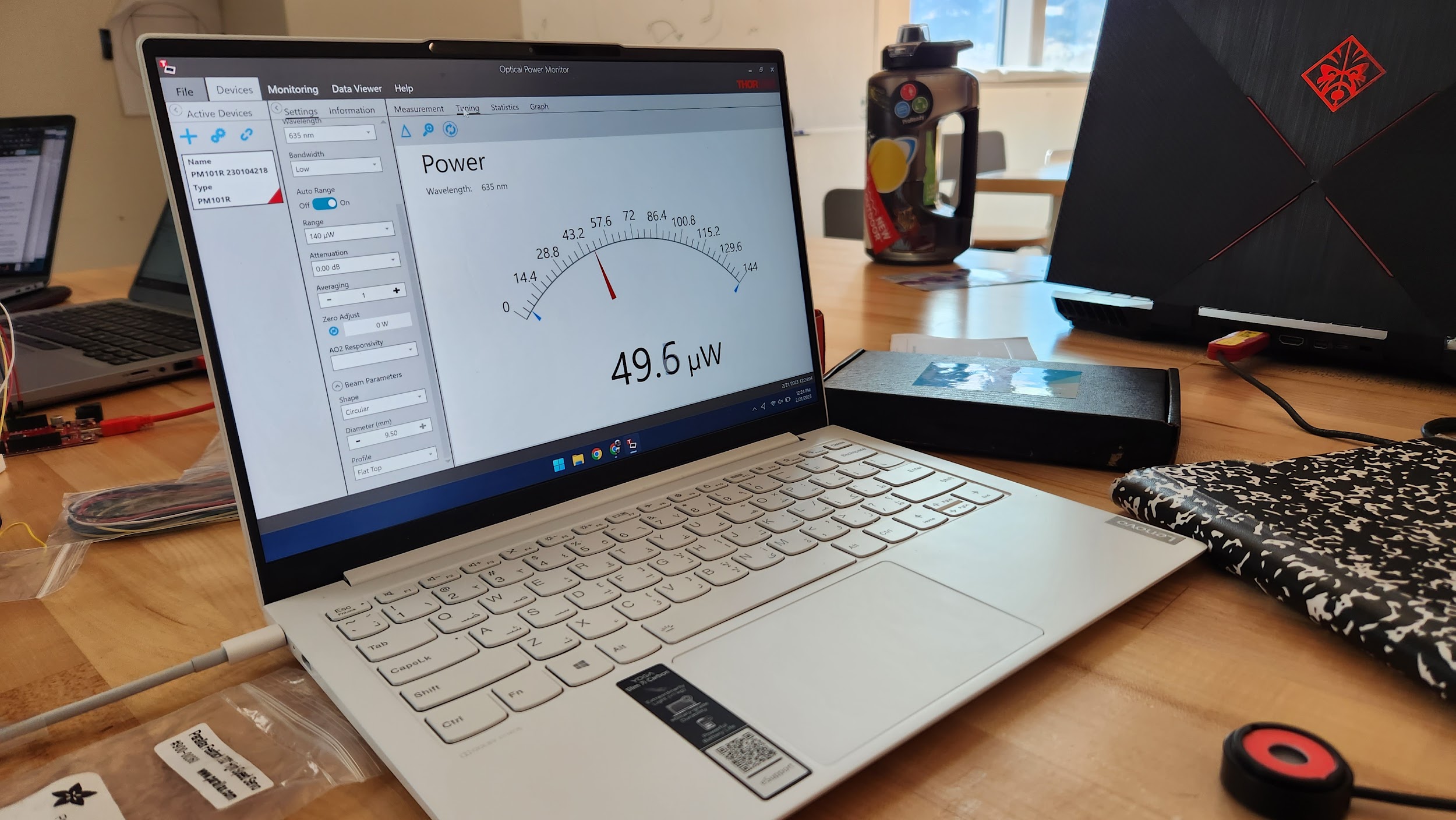 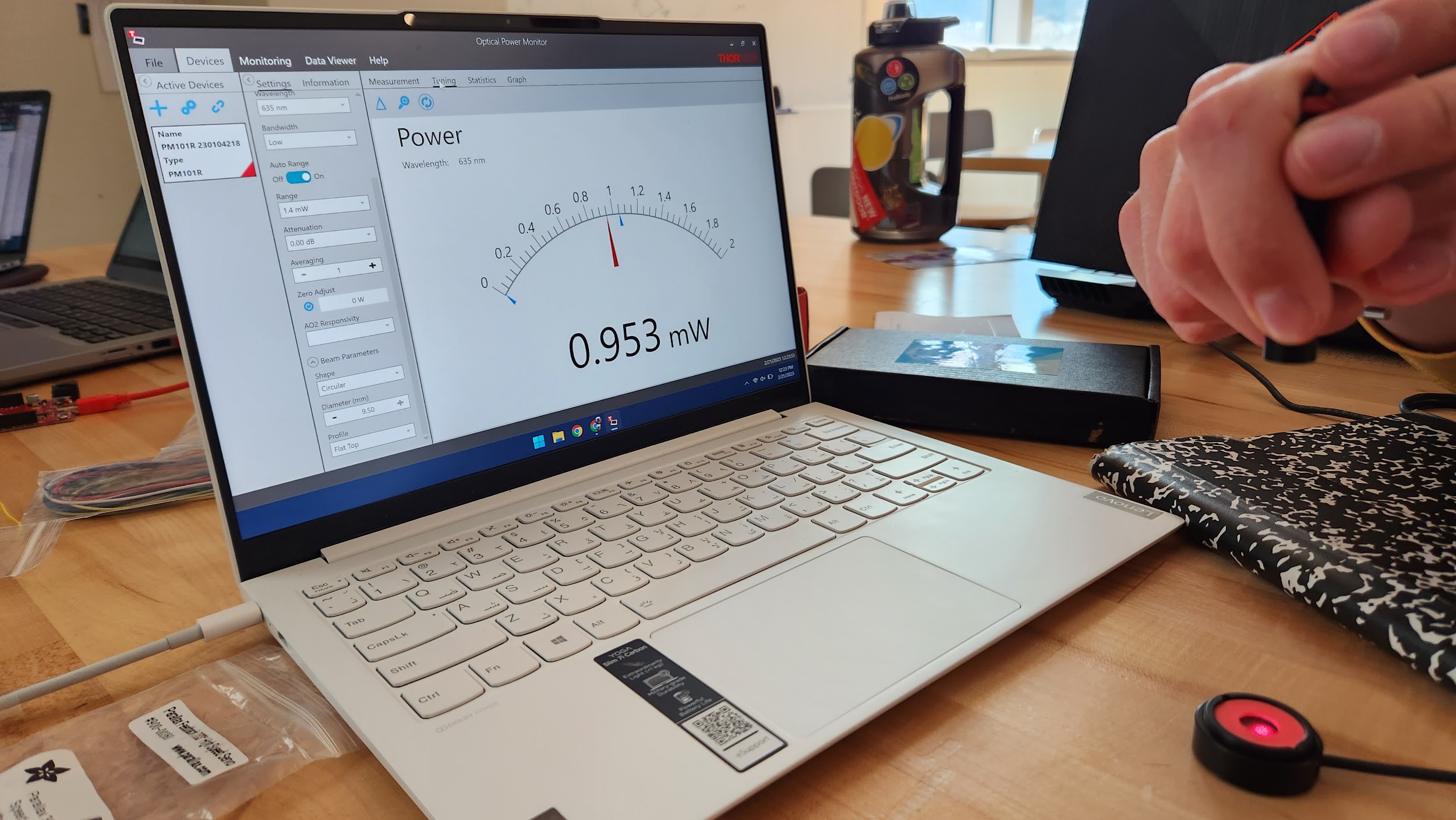 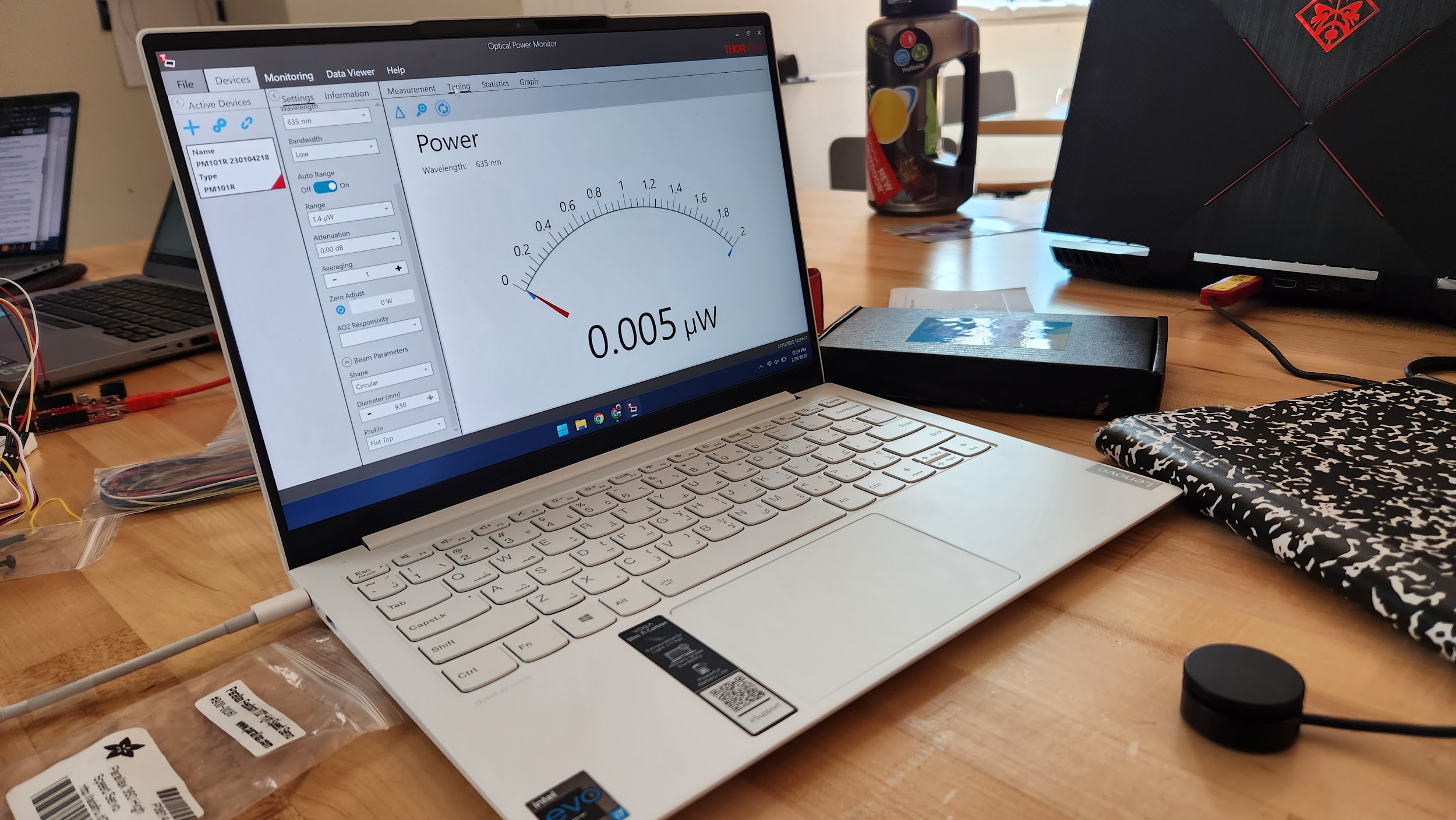 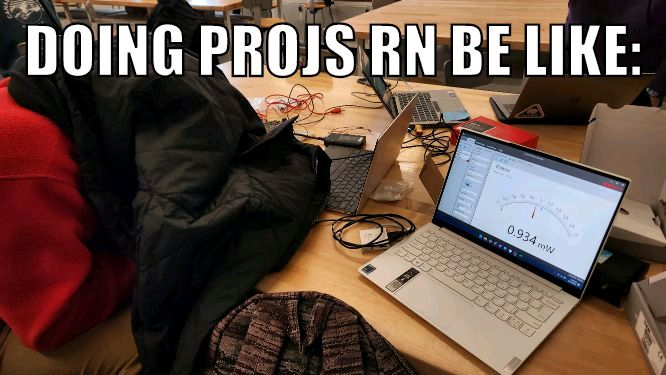 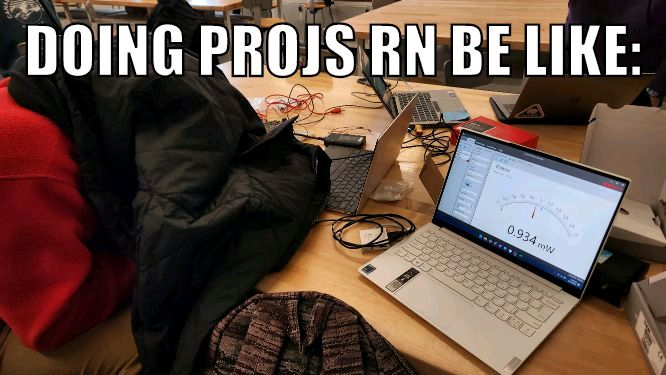 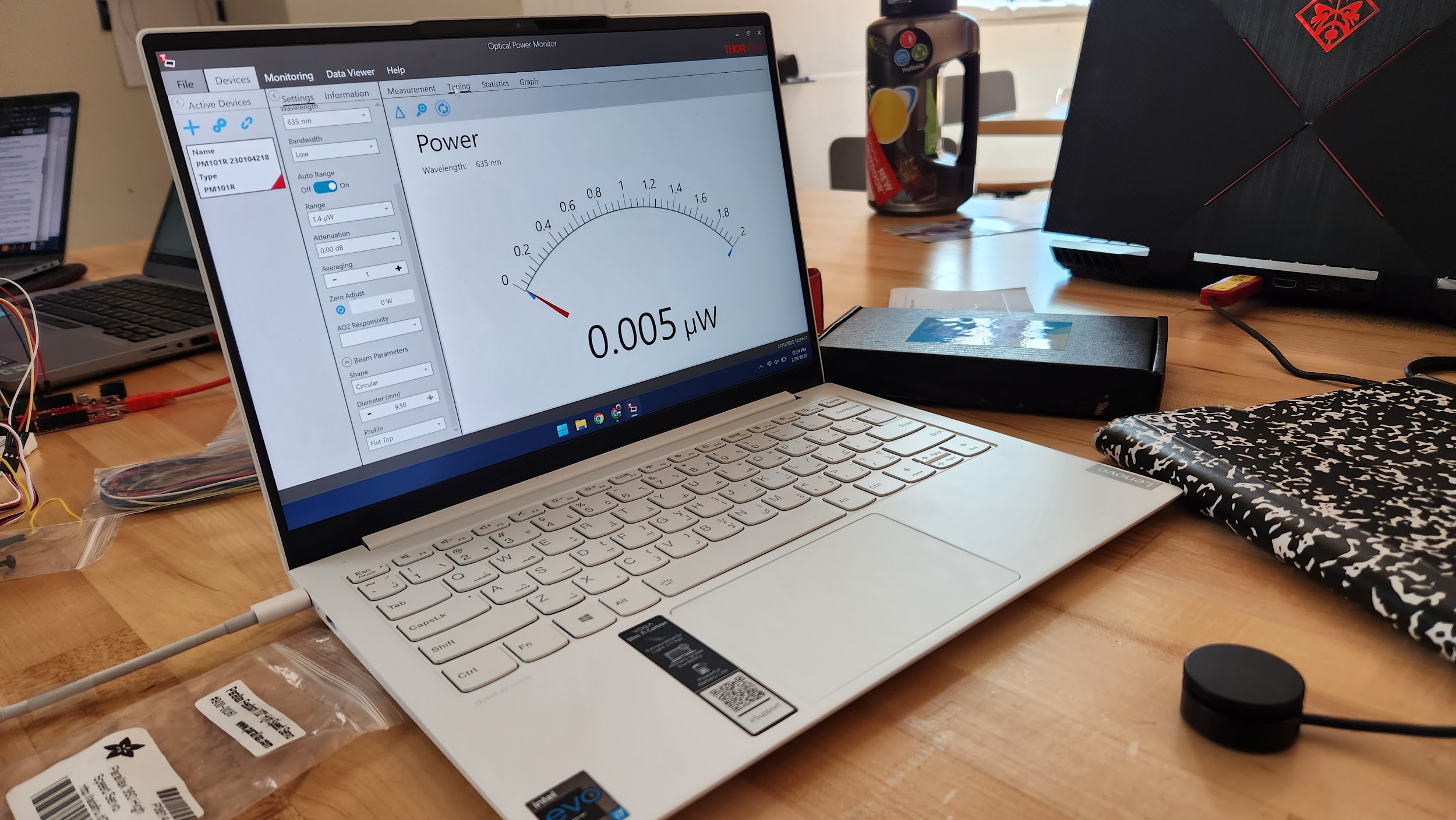 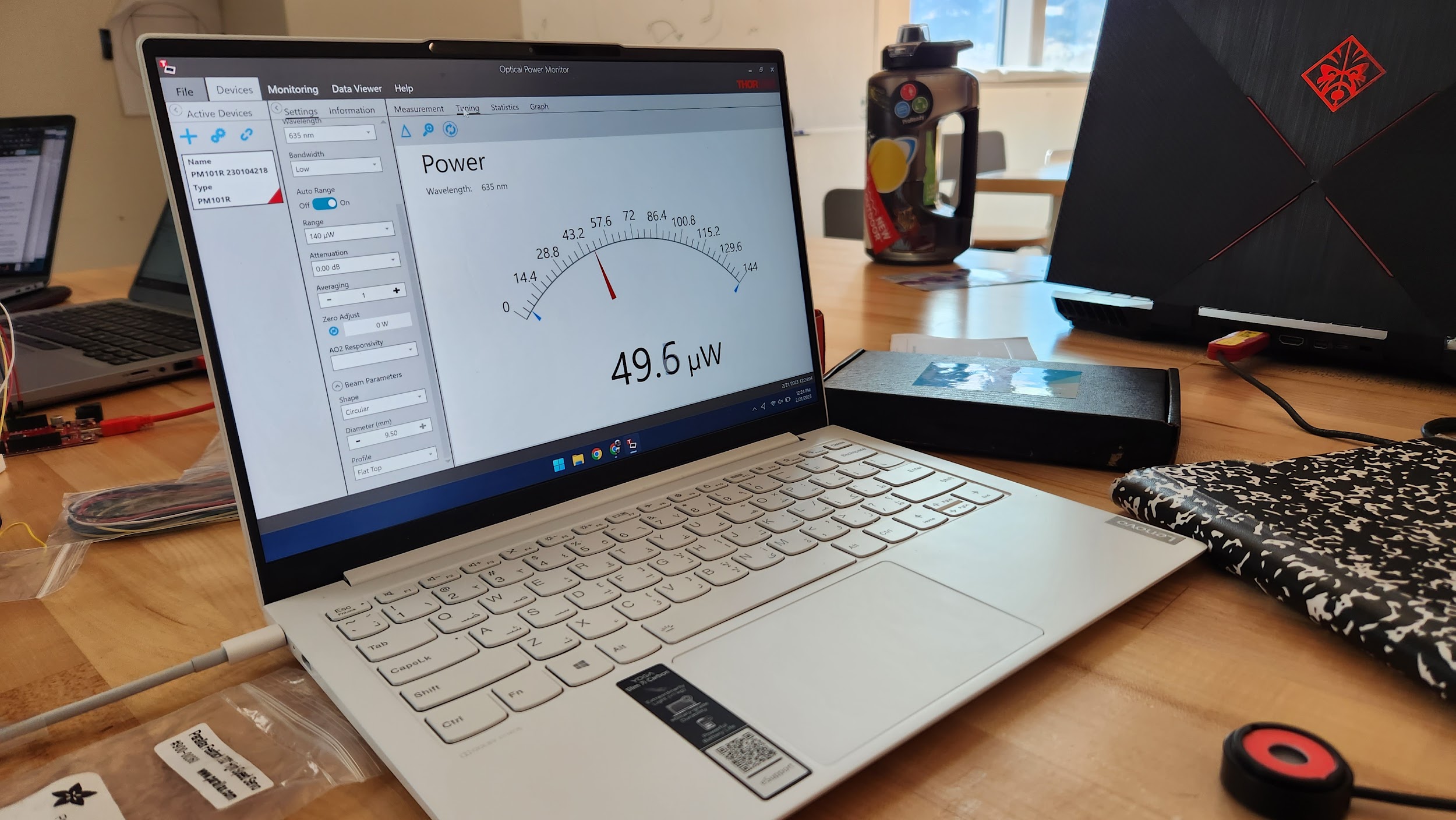 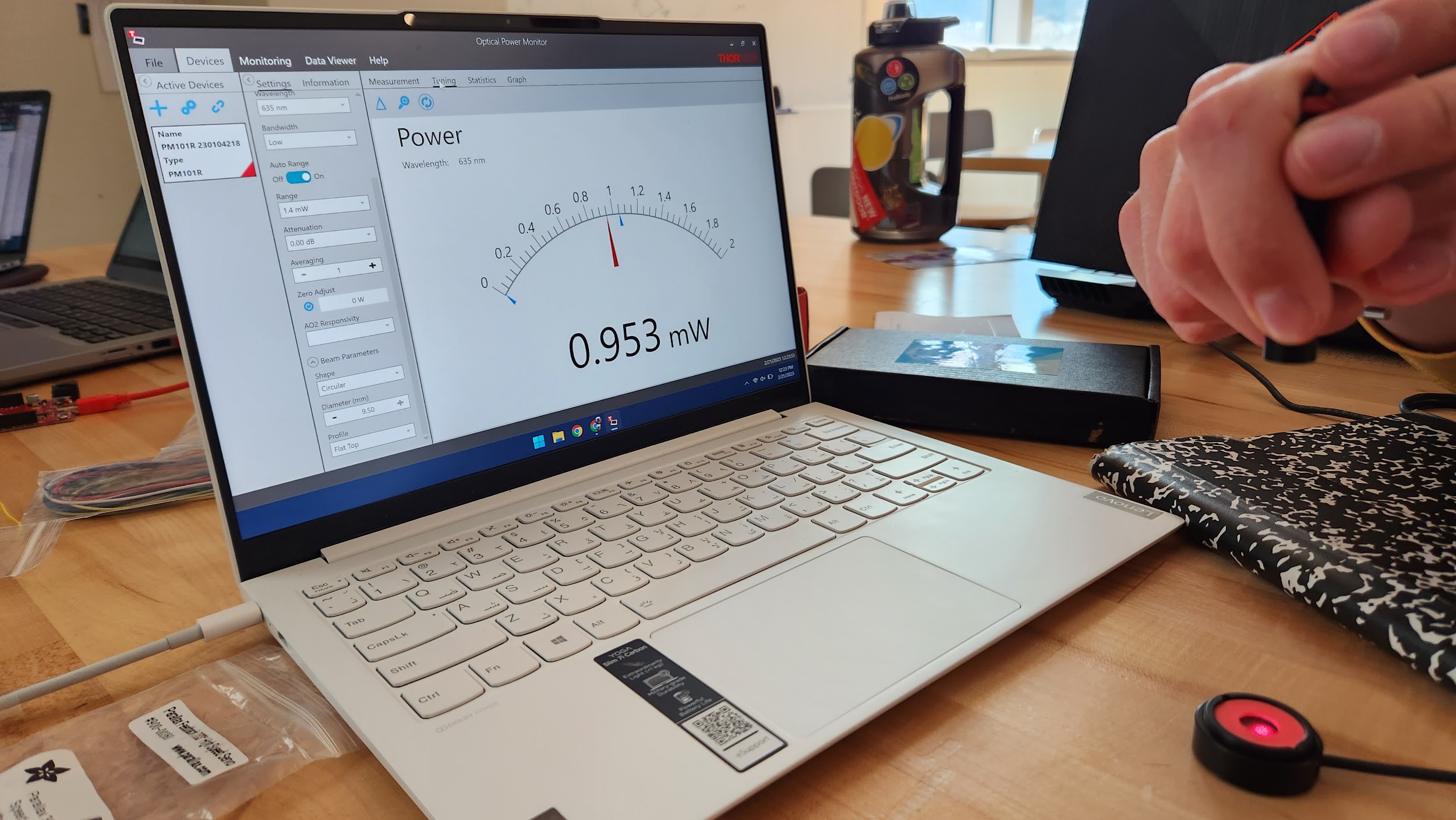 -
-
=
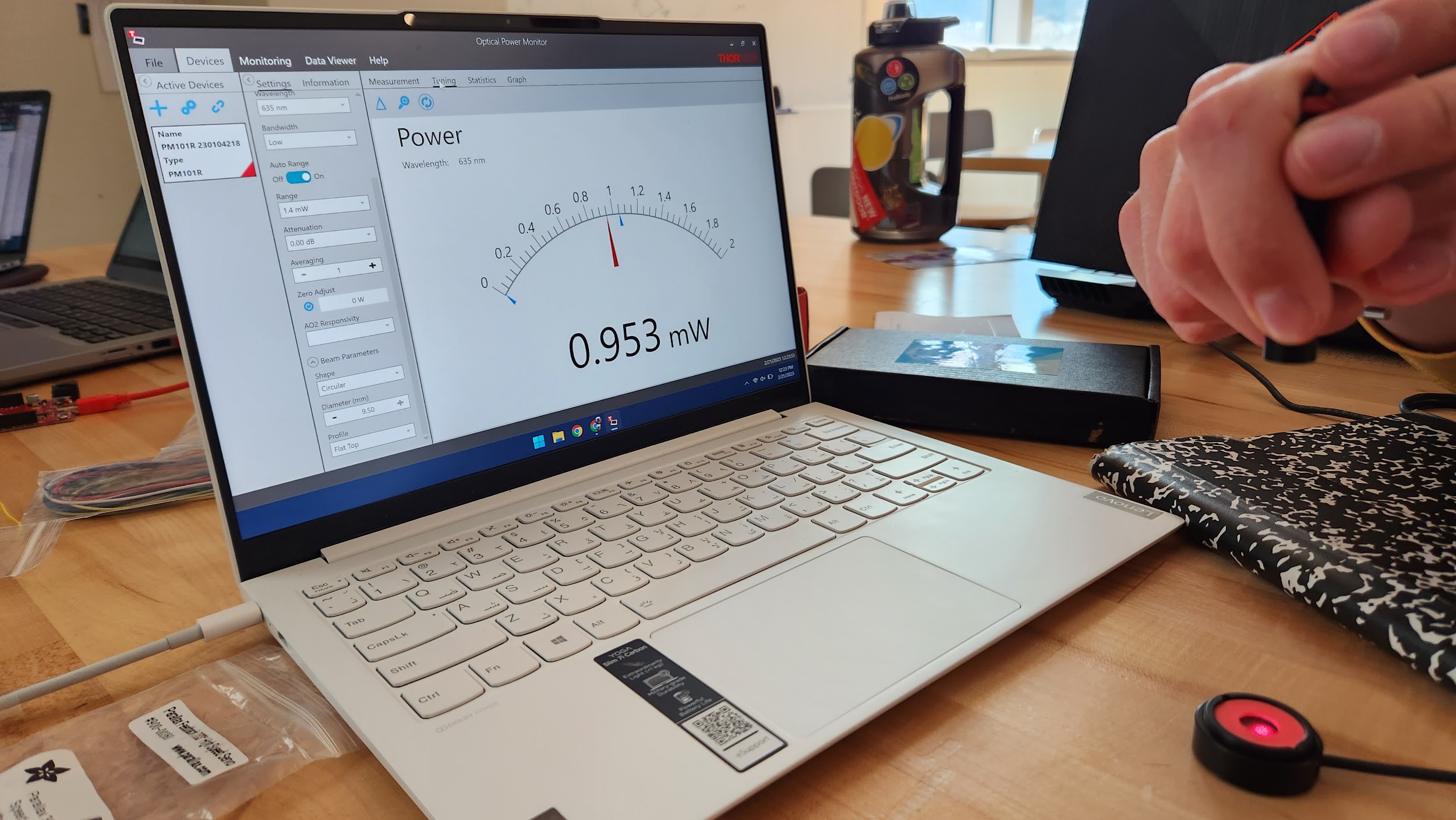 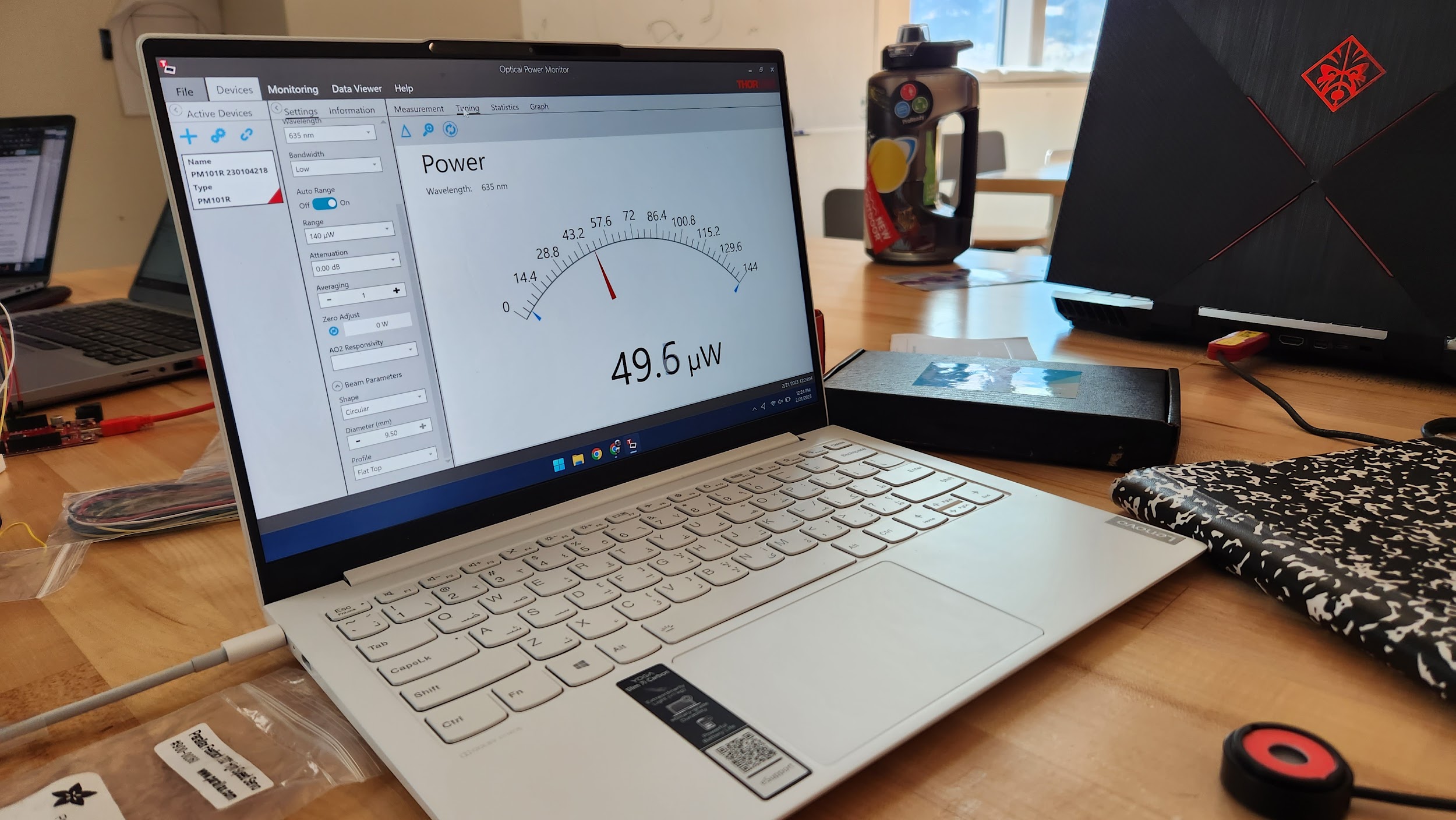 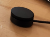 ‹#›
ELECTRONICS FBD
THORLABS POWER METER
DB9
float
THORLABS GUI
EEPROM
USB MINI A
bits
.csv
bits
5V 100 mA
LASER
DAQ
RECEIVER
LAPTOP #1DATA PROCESSOR
Rated 4.9 - 5 V
80 - 100 mA
USB-A
7200 Hzsampling
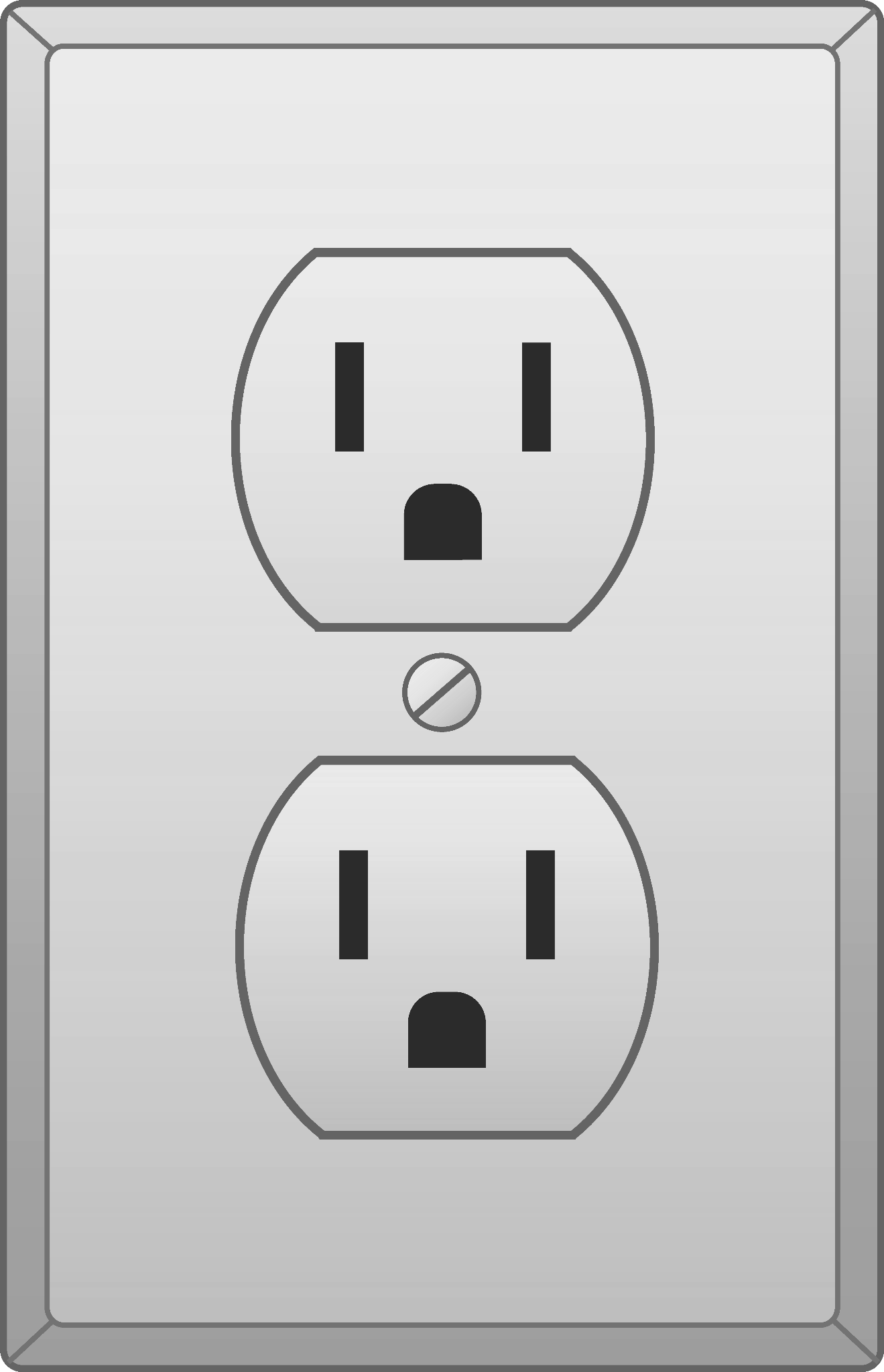 PWM
bits
HALL EFFECTSENSOR
LAPTOP #2SERVO CONTROLLER
CONTROLLER
SERVO
5V100 mAUSB-A
PWM
Rated 5 - 8.4 V
15 - 1200 mA
.csv
Arduino
bits
ARDUINO IDE
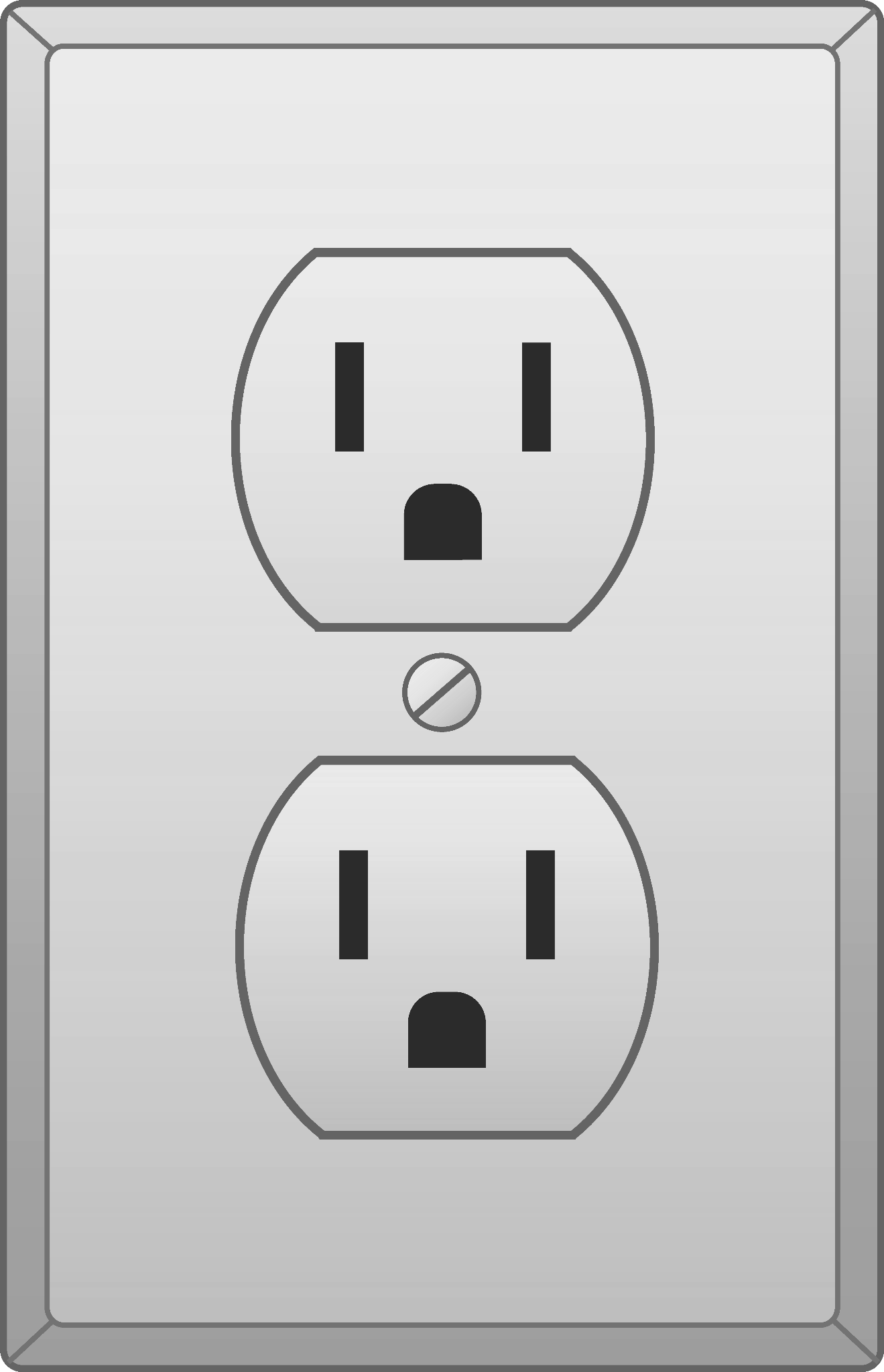 VARIABLE POWERSUPPLY
Power line
float
6V1200 mA
Data line
‹#›
Software line
Laser
[Speaker Notes: Electronics reference (2/20)]
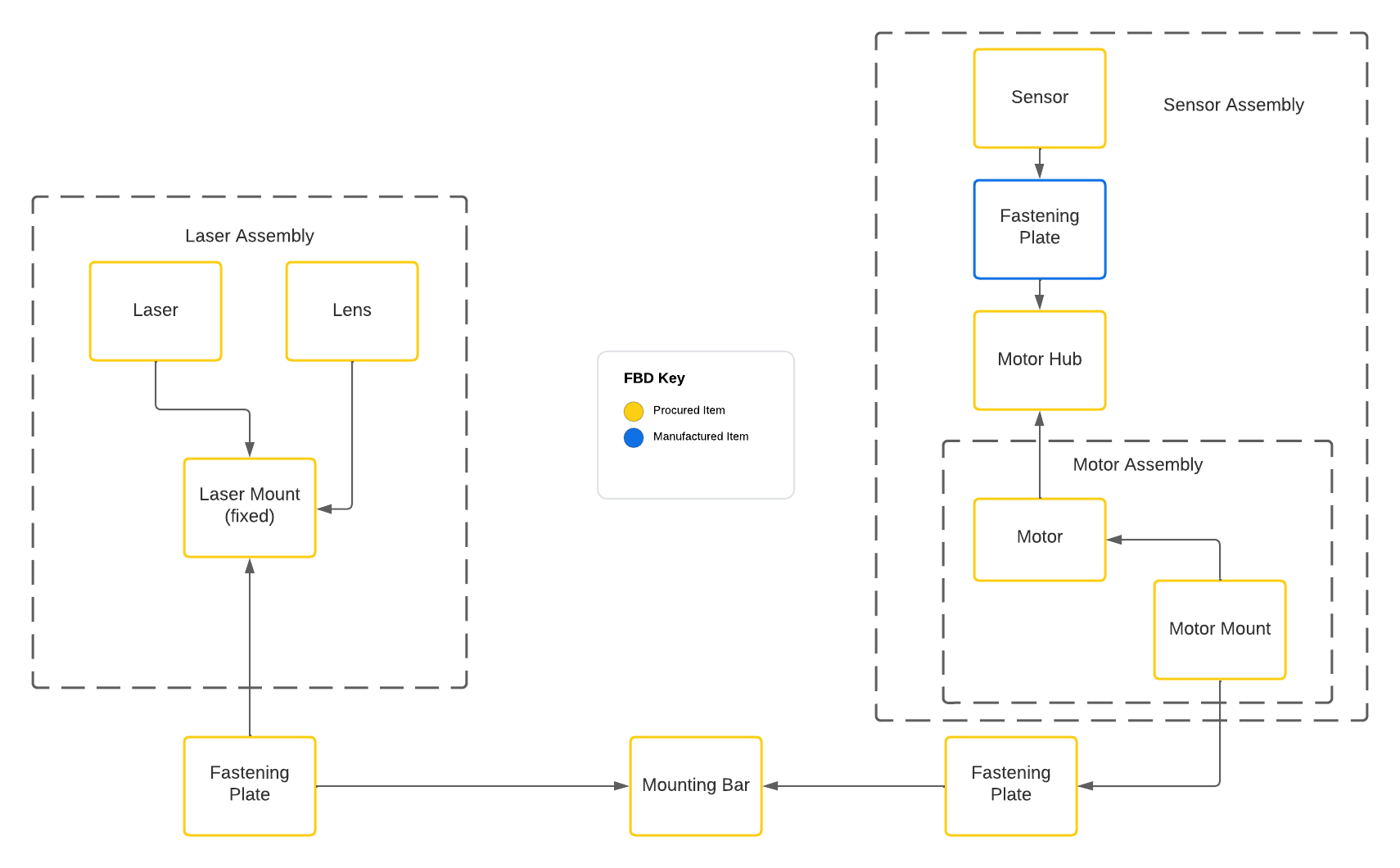 HARDWARE FBD
‹#›
Very High Severity
Test Risk Mitigation in MOO Model
Very Low Severity
Low Severity
Medium Severity
High Severity
Laser Receiver Overheating
Battery Degradation
Solar Panel Degradation
Very Low Probability
Comms Electromagnetic Interference
Pointing System Inaccuracy
Non-Ideal Gaussian Laser
‹#›
Risk
Low Probability
Low Receiver Incidence Angle
Medium Probability
High Probability
Very High Probability
[Speaker Notes: Assumptions/modeling outputs/critical project elements
—---------—----------—----------—----------—-------------------
Base system failure, system flaw, & base system damage on System of systems
Jitter & Aberrations
Overheating (component damage)
Pointing system inaccuracy
Receiver incident angle efficiencies
Solar panel degradation
Receiver degradation
Battery degradation

Our most severe risk is the pointing system accuracy. Given that our design is high level we did not model a pointing system for our laser.
The pointing system has a lot of complexity and so there is a high probability of the system being inaccurate
To mitigate this risk via experimentation, we would have to design a feedback control system to point the laser
Not novel
Out of scope]
Very High Severity
Test Risk Mitigation in MOO Model
Very Low Severity
Low Severity
Medium Severity
High Severity
Laser Receiver Overheating
Low Receiver Incidence Angle
Battery Degradation
Solar Panel Degradation
Very Low Probability
Comms Electromagnetic Interference
Pointing System Inaccuracy
Non-Ideal Gaussian Laser
‹#›
Risk
Low Probability
Medium Probability
High Probability
Very High Probability
[Speaker Notes: Assumptions/modeling outputs/critical project elements
—---------—----------—----------—----------—-------------------
Base system failure, system flaw, & base system damage on System of systems
Jitter & Aberrations
Overheating (component damage)
Pointing system inaccuracy
Receiver incident angle efficiencies
Solar panel degradation
Receiver degradation
Battery degradation

Our most severe risk is the pointing system accuracy. Given that our design is high level we did not model a pointing system for our laser.
The pointing system has a lot of complexity and so there is a high probability of the system being inaccurate
To mitigate this risk via experimentation, we would have to design a feedback control system to point the laser
Not novel
Out of scope]
Receiver Component Test (Data Save)
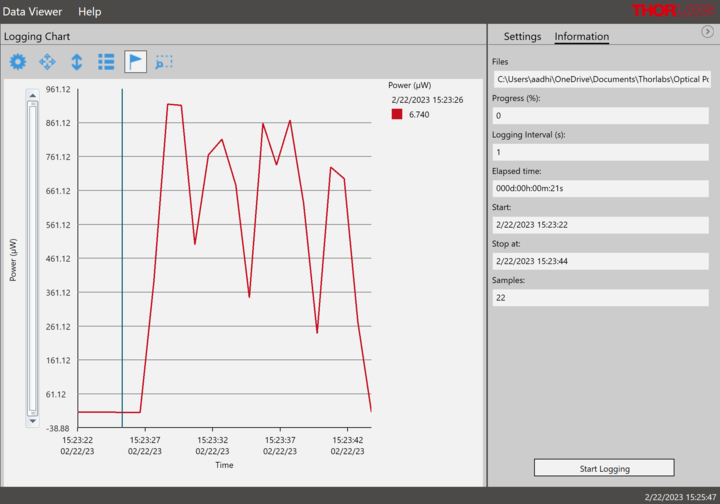 ‹#›
Safety Risks Overview
Laser Usage
Testing
Manufacturing
Electronics
Hardware
‹#›
Laser Safety Risks
Laser: .9 mW Laser (Well Within Class 2) 
Thorlabs PL202
Visible spectrum (635nm orange/red)
0.6 mrad divergence
0 - 40°C operating range (room temp = 20°C)
Status LED on USB connector
On/Off switch
Powered by computer via USB

Primary Risk: Direct Eye Exposure
Secondary Risk: Indirect Eye Exposure
Receiver uses Reflective ND (OD1 Coating) - 10% transmittance of incident light (Risk Mitigated)
‹#›
Class 2 Laser Safety Guidelines - Risks & Mitigation
In the U.S, pointers can also be Class 3R.
Limit use to class 2 laser - maximum output < 1.0 mW

A Class 2 laser is relatively weak. It normally would not harm an eye unless a person deliberately stared into the beam. Laser protective eyewear is normally not necessary. A Class 2 laser is not a skin or materials burn hazard. Class 2 visible-light lasers are considered safe for unintentional eye exposure, because a person will normally turn away or blink to avoid the bright light.
Will mitigate accidental exposure through a checklist

However, even a Class 2 laser can be a distraction, glare or flash blindness hazard for pilots and drivers. 
Use will be confined to indoors

Be aware of beam reflections off glass and shiny surfaces. Depending on the surface, the reflected beam could be about as strong and as focused as a direct beam.
Photodiode has a diffuser
Above information by Lasersafetyfacts.com - Edited by Greg Makhov, President of LSDI
‹#›
[Speaker Notes: OSHA -> Class II: low-power visible lasers that emit above Class I levels but at a radiant power not above 1 mW. The concept is that the human aversion reaction to bright light will protect a person. Only limited controls are specified.]
Laser Safety Controls
Safety checklist for individual(s) calibrating laser
Laser Test Checklist
Opaque surface behind test area
Common sense usage
Safety lead present for all tests
‹#›
Laser Wiring
On-Off is primary method to disable laser
Unplugging from laptop completely disables power
“Kill Switch”
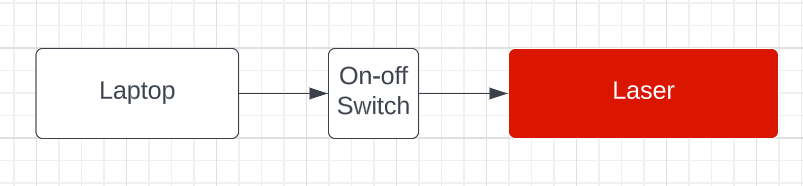 ‹#›
Laser Safety Checklist - Downrange of Laser
Place opaque surface behind maintenance area
Disable Power to laser (arduino) and backup battery in case of miswiring
The laser shall never be looked into 
Conduct required maintenance
Reconnect power if and only if individuals are no longer downrange of laser
‹#›
[Speaker Notes: Cover reflective areas with gaffers/similar tape, matte surface tape → black
Have emergency off plan]
Laser Safety Checklist - Testing
Place opaque and non-reflective surface behind test area
All individuals conducting test/calibration are standing behind laser
Power on laser
Conduct Test
Power off laser
If no additional tests are to be performed, completely disconnect laser from power source
‹#›
Required Electronics Training
Basic Soldering - Mark, Adi, Cam
Ensure safe/effective soldering to protect both team members and hardware
‹#›
Required Manufacturing Training
Intro to Safety + Drills and Saws: Matt, Alec, Nathan
Ensure safe/effective tool usage to protect both team members and hardware
‹#›
Sensor
Lens
Laser
Lens Holder
Optical Post
Plate (Machined)
Optical Posts
Servo Hub
}
Servo & Servo Stand
80/20 Plate
Plate
‹#›